Exercise 3 - Secondary Feature Modeling
Extrude
Draft
Offset
Trim
Datum Plane Offset
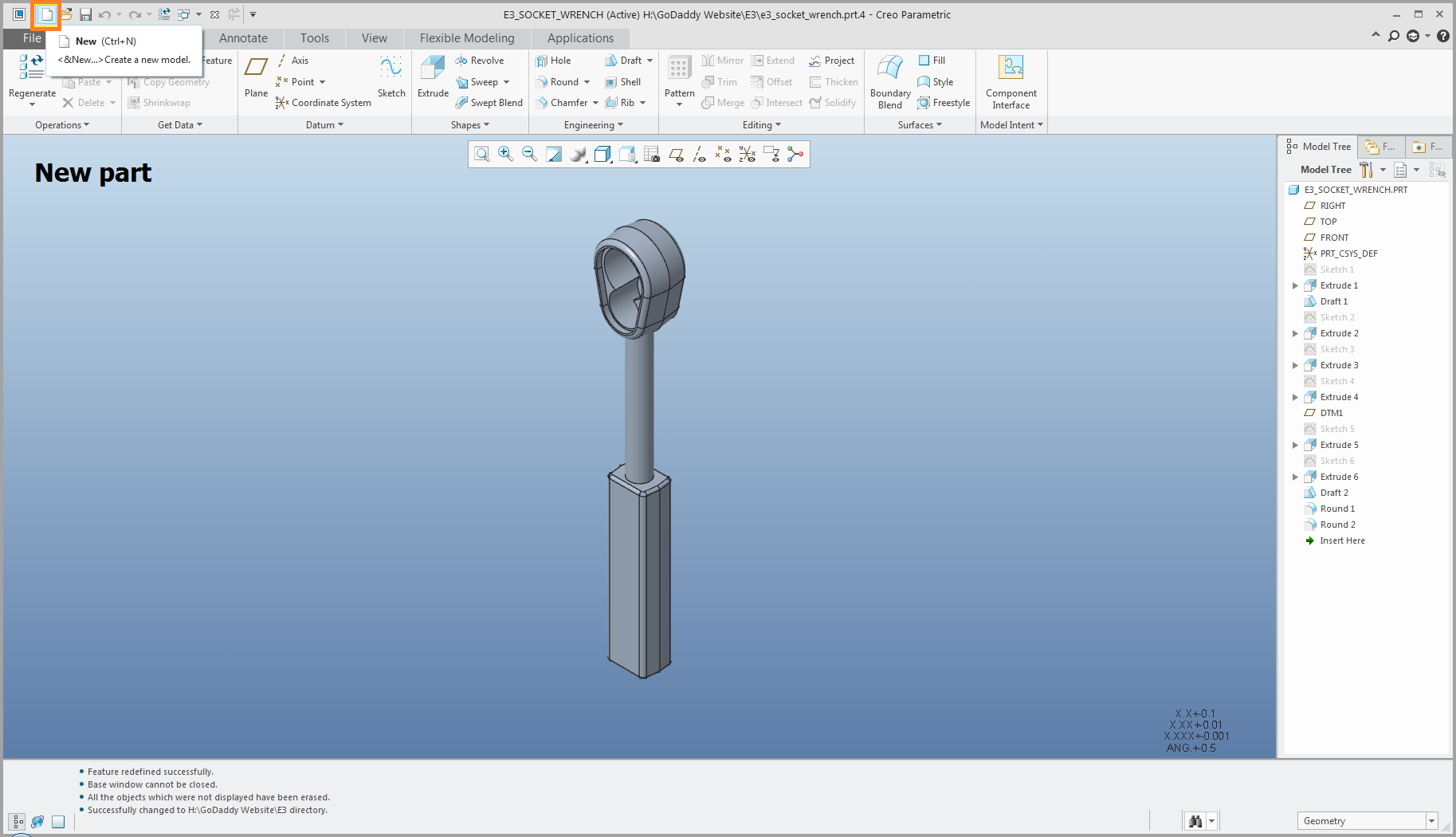 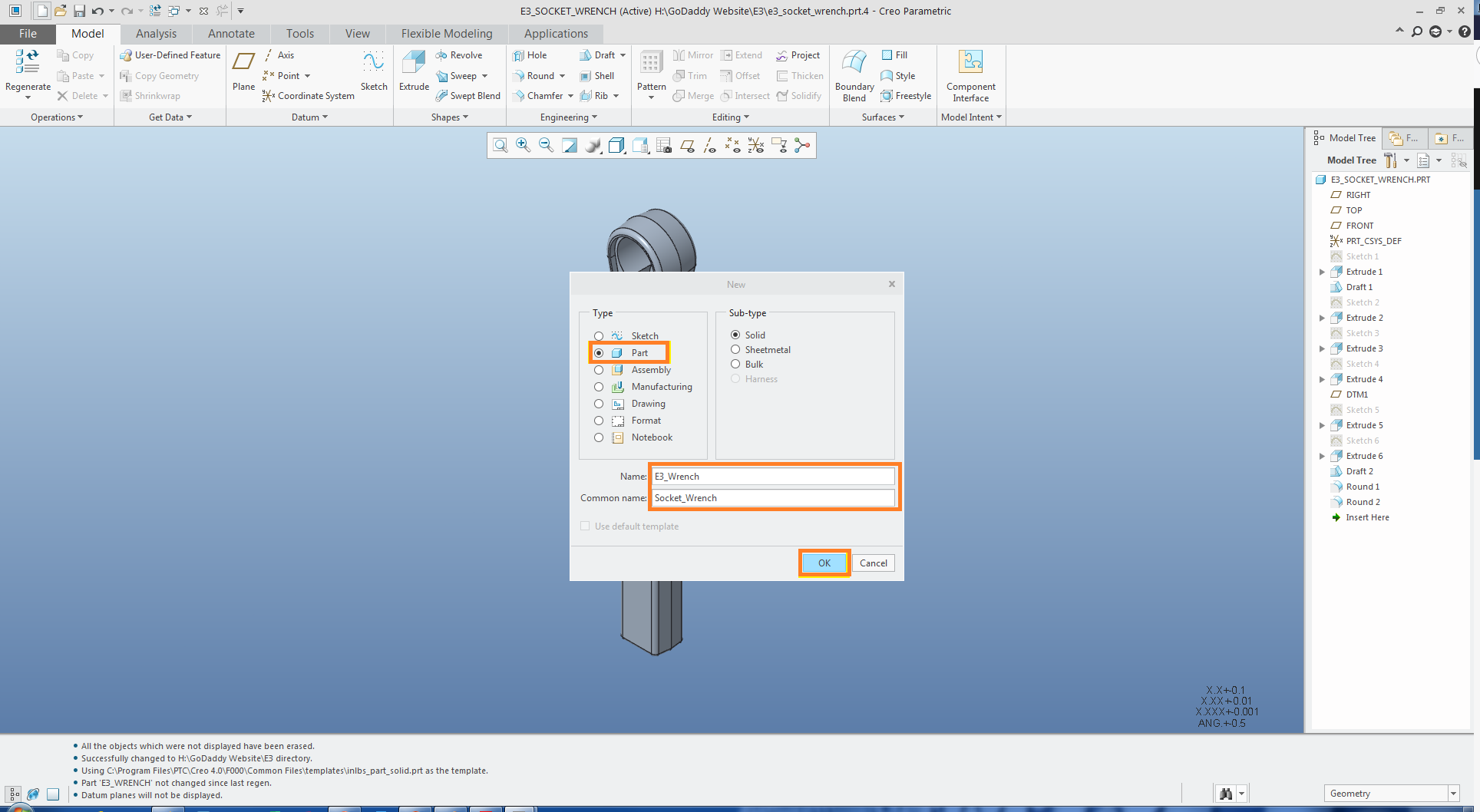 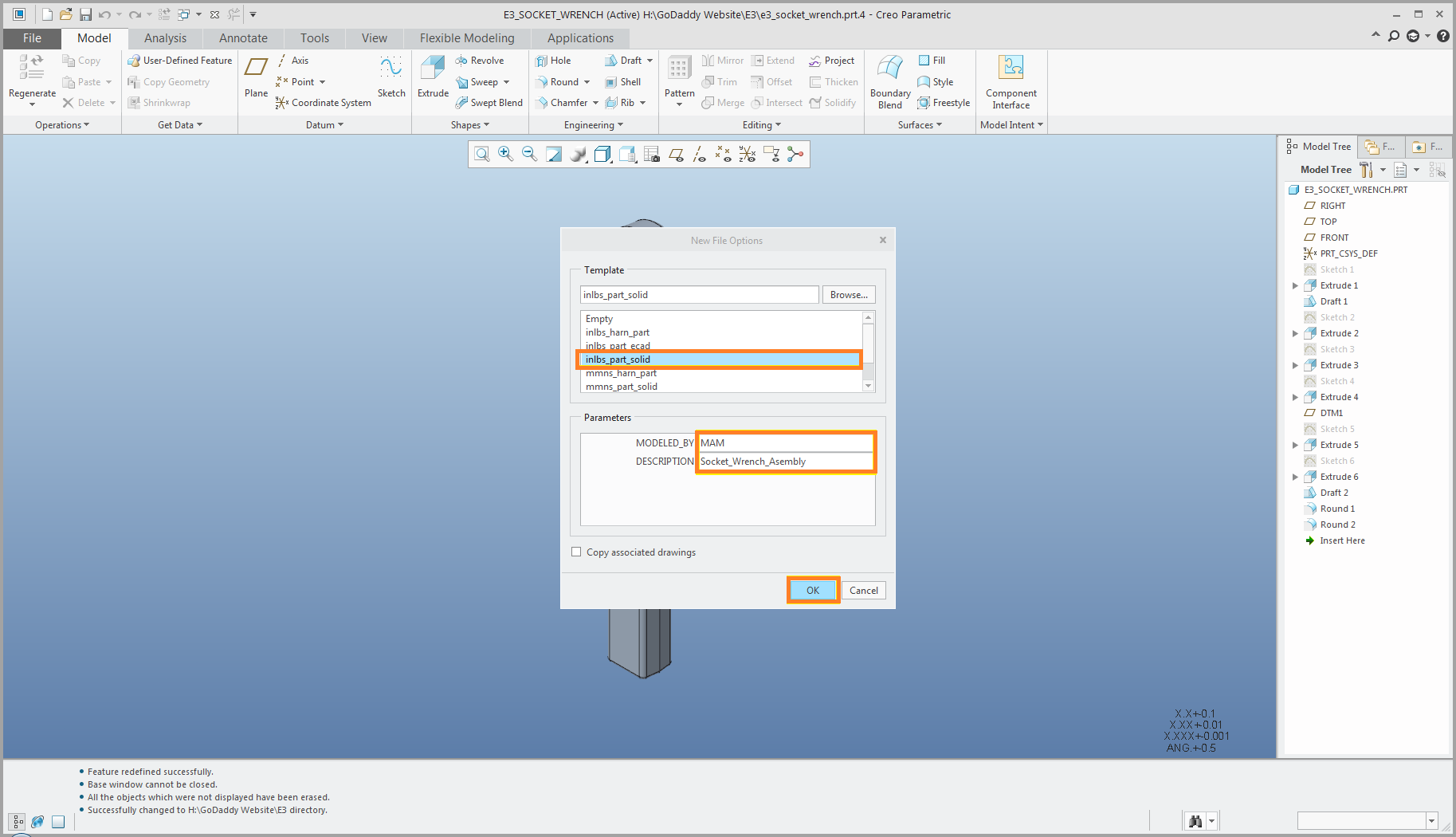 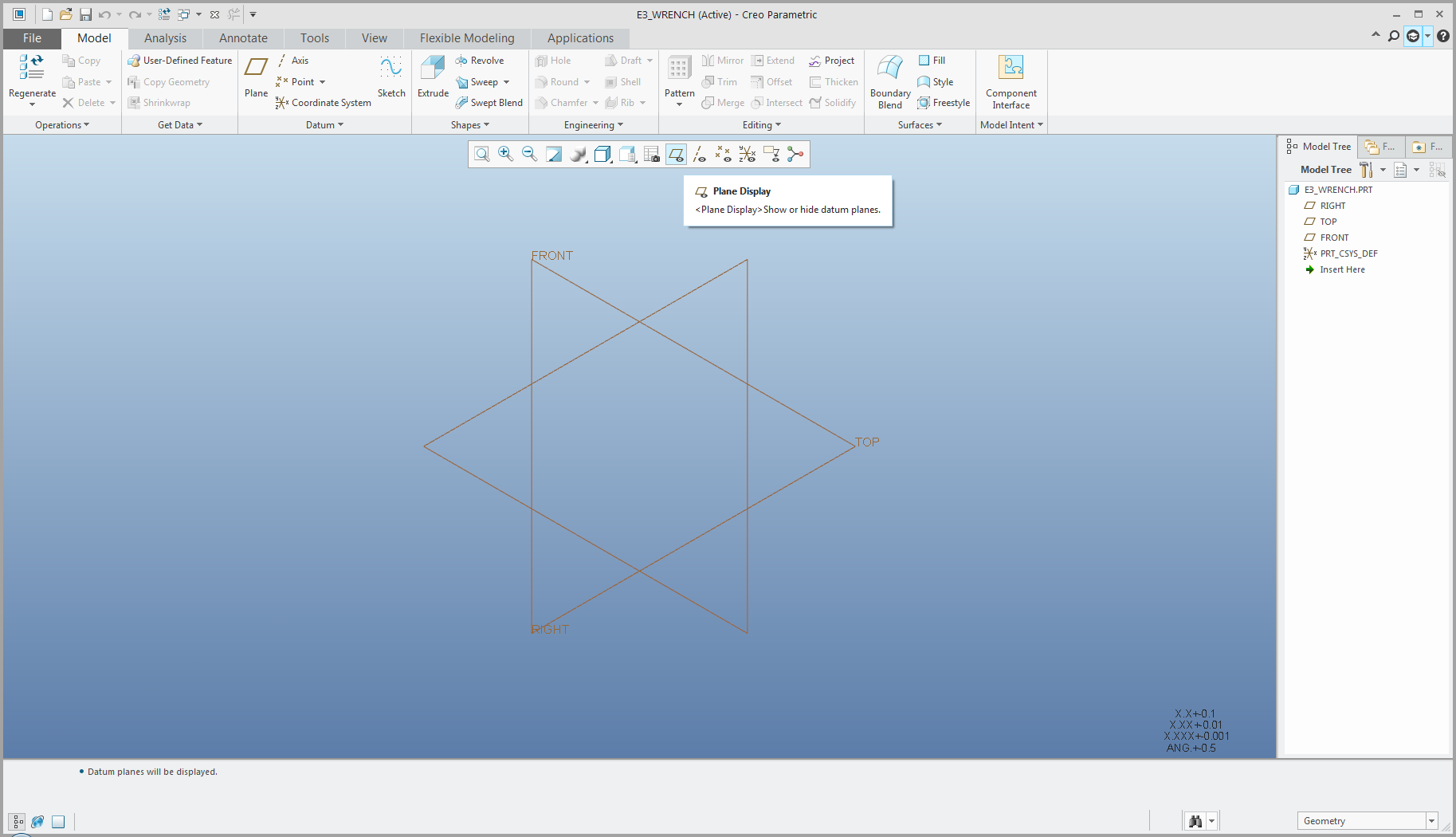 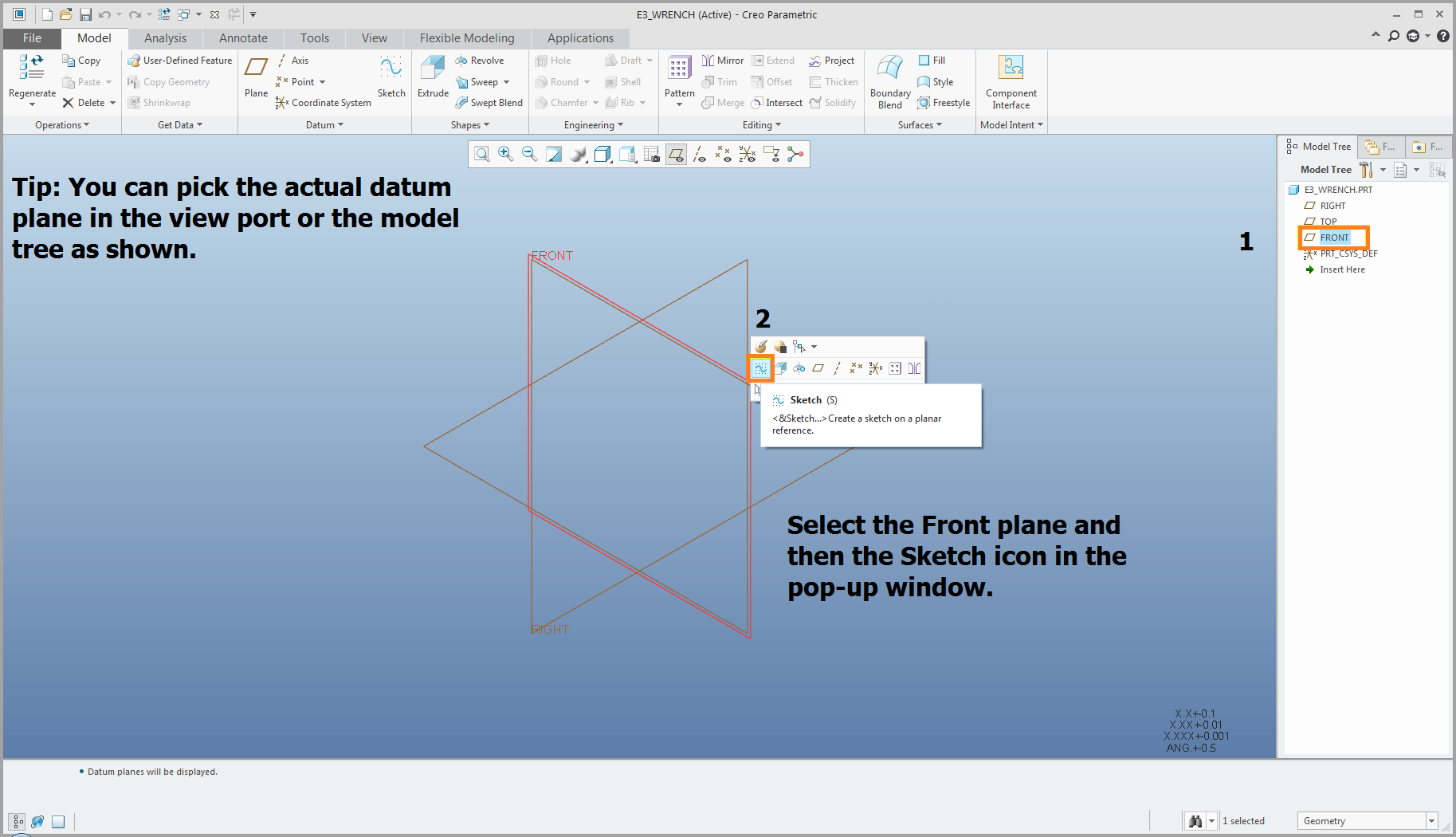 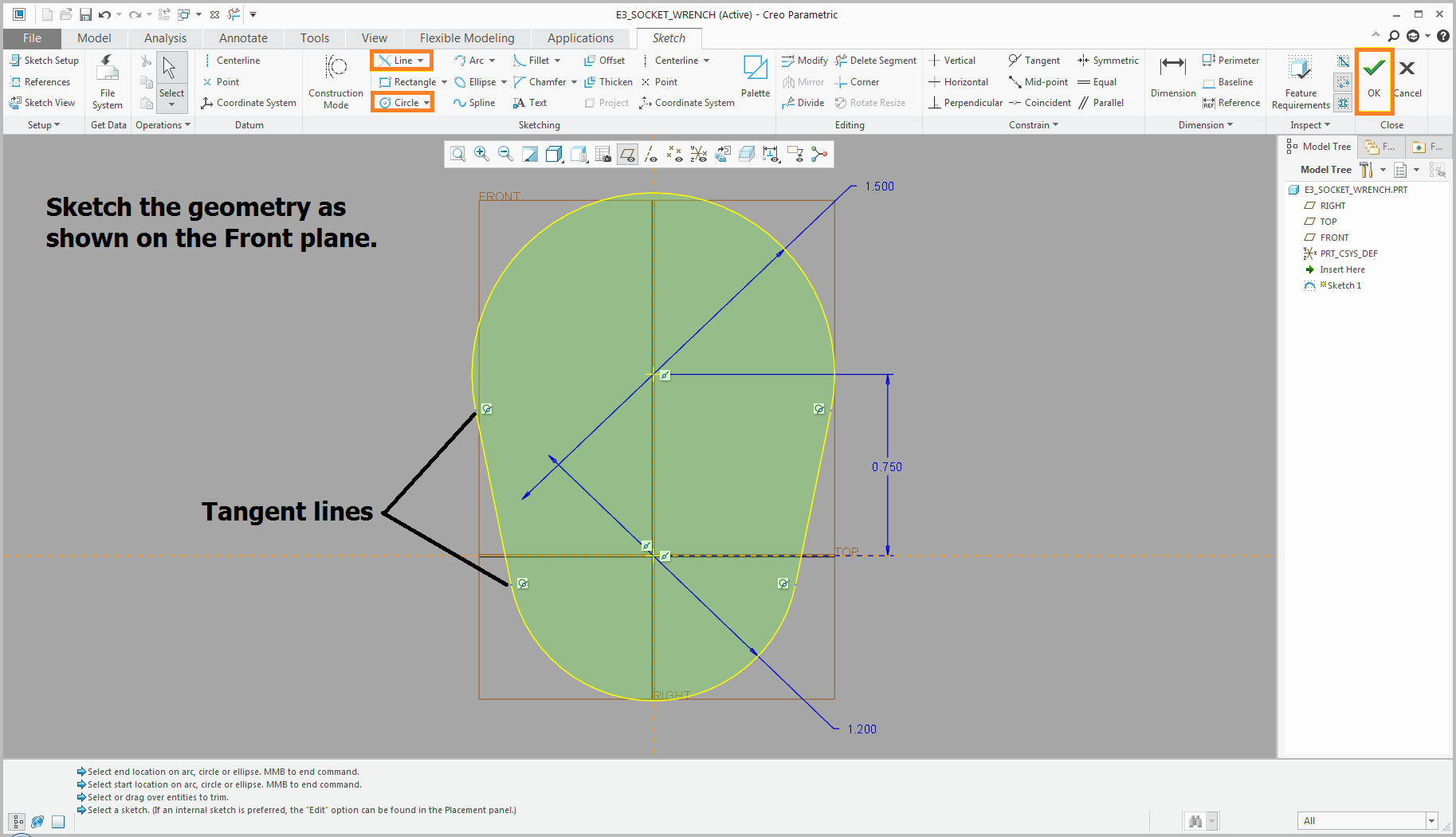 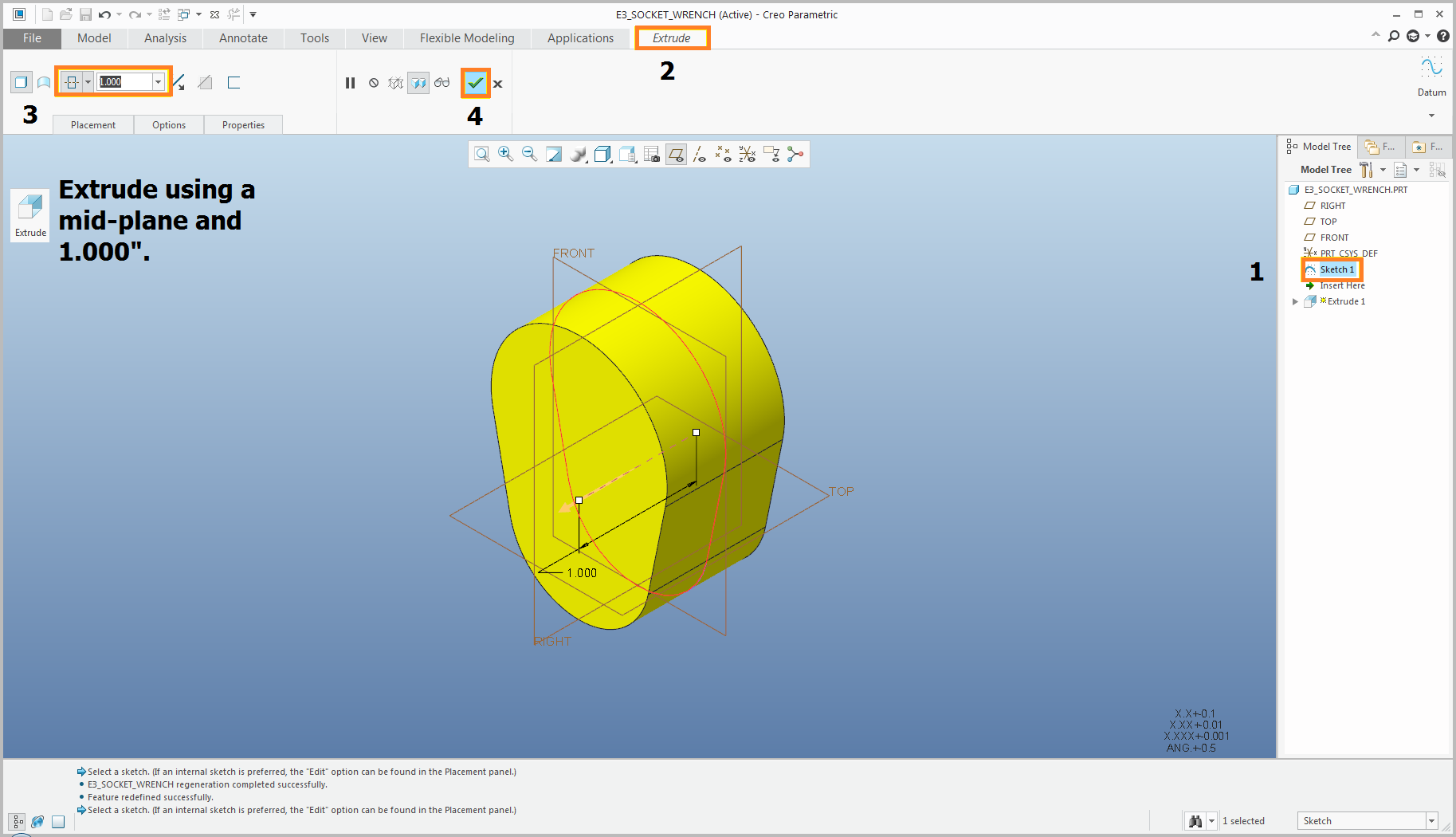 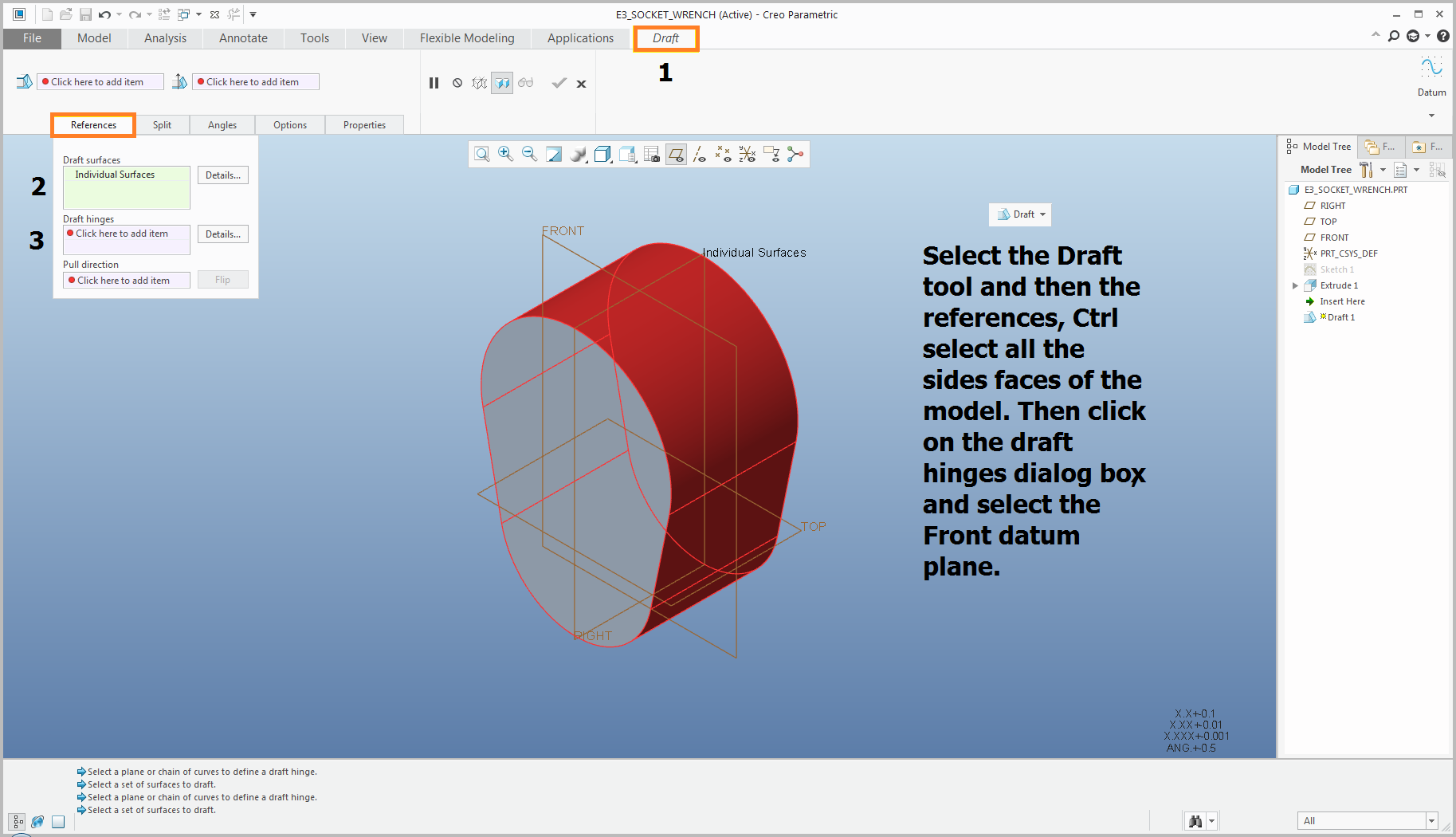 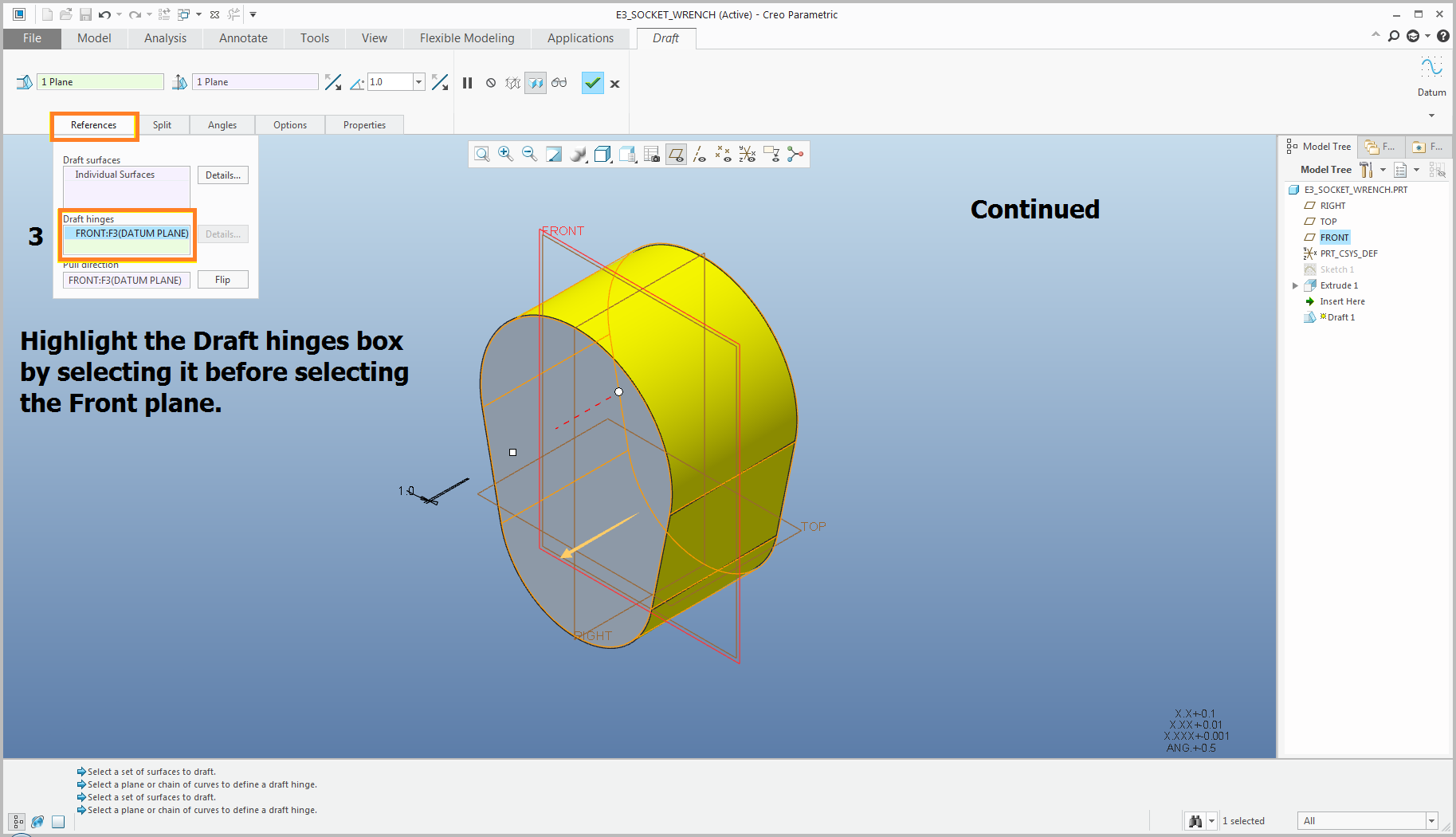 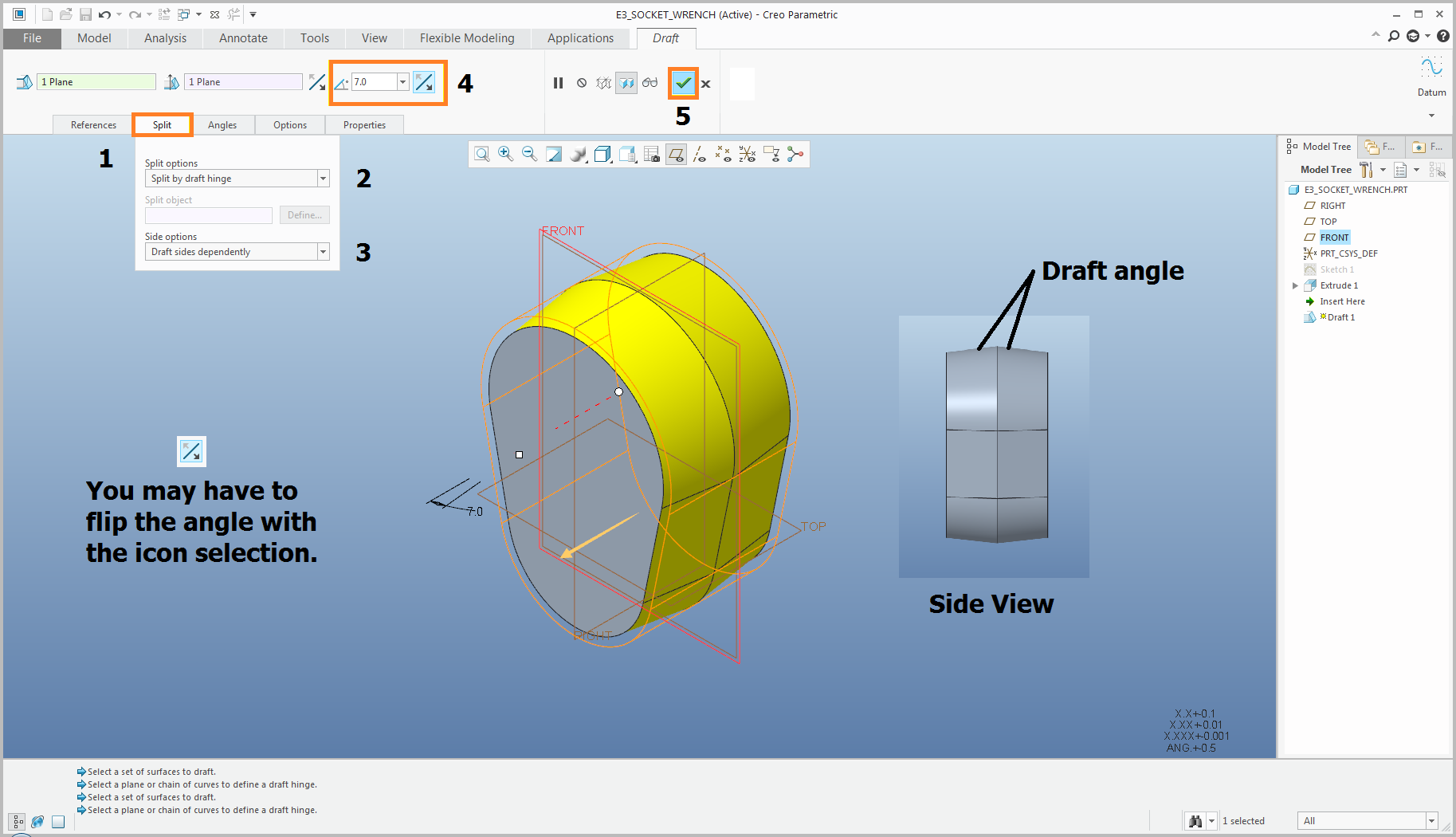 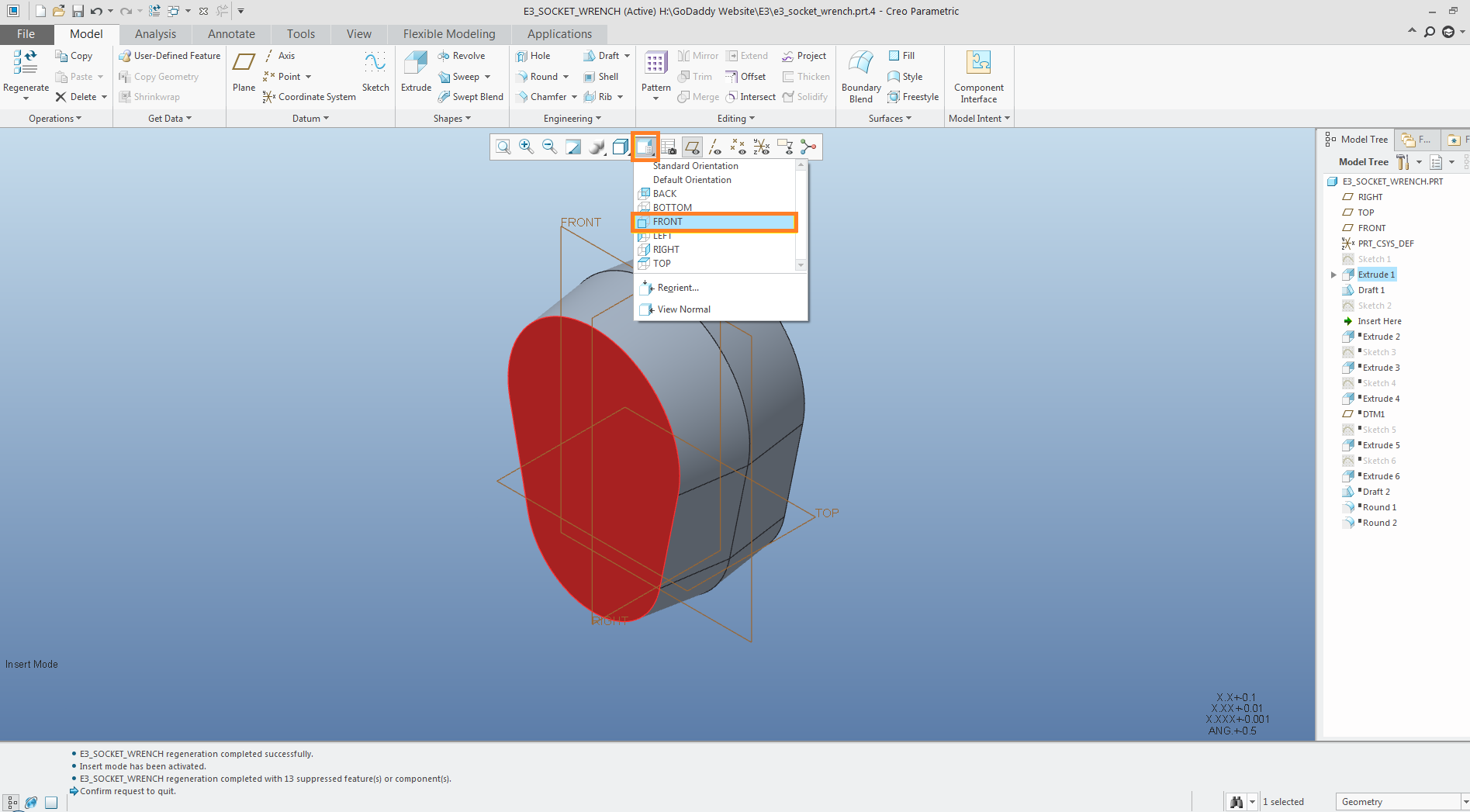 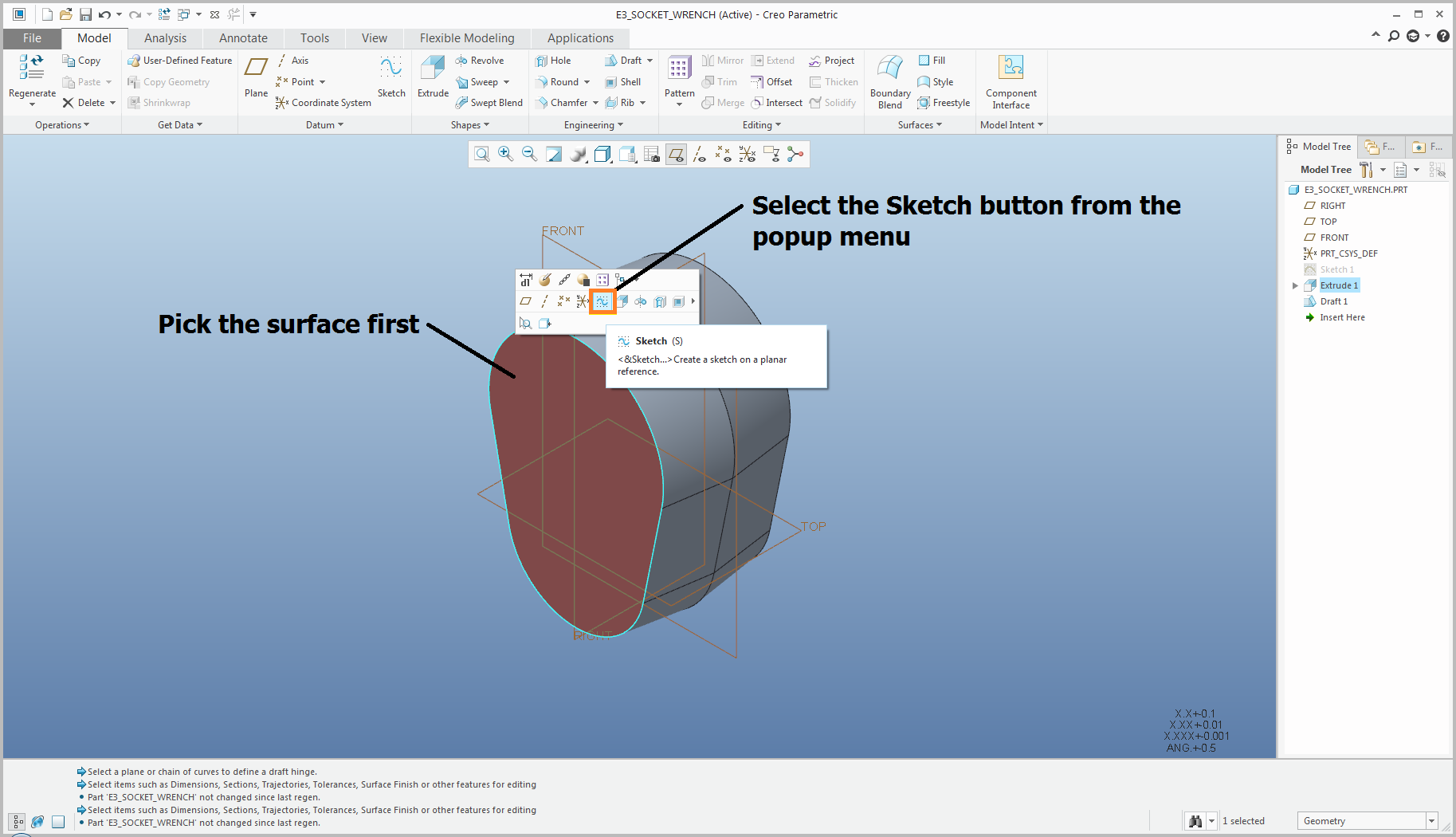 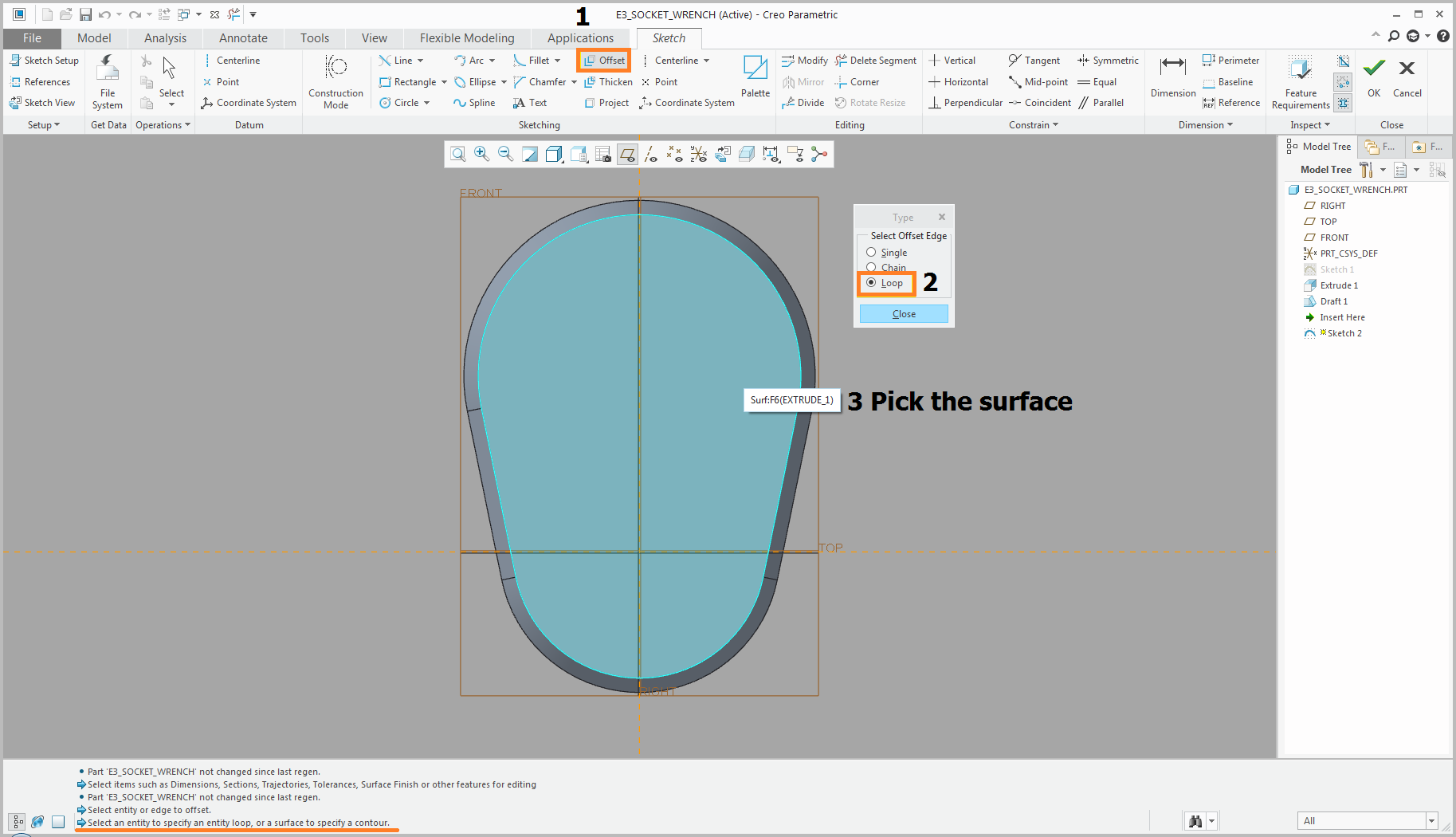 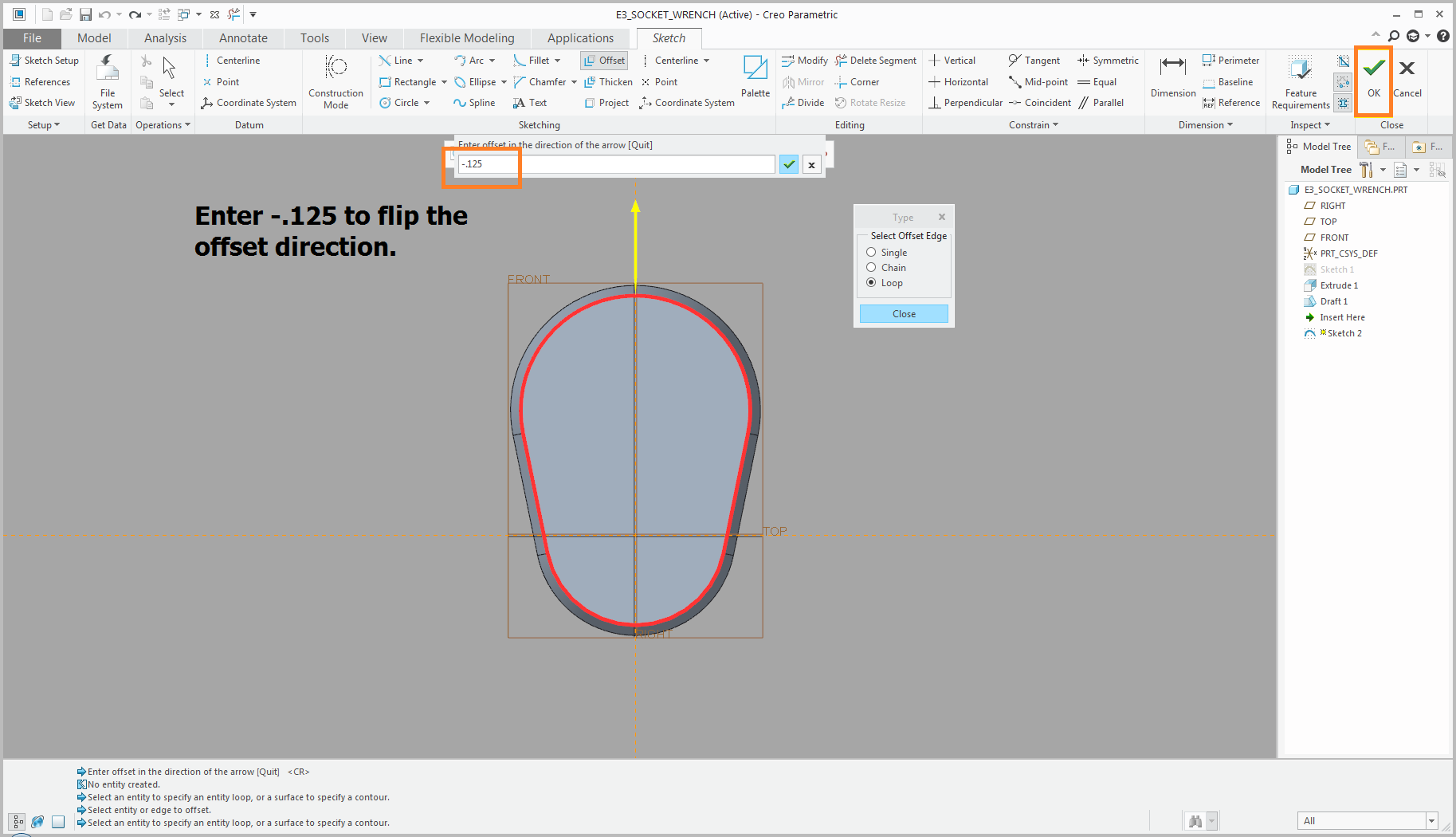 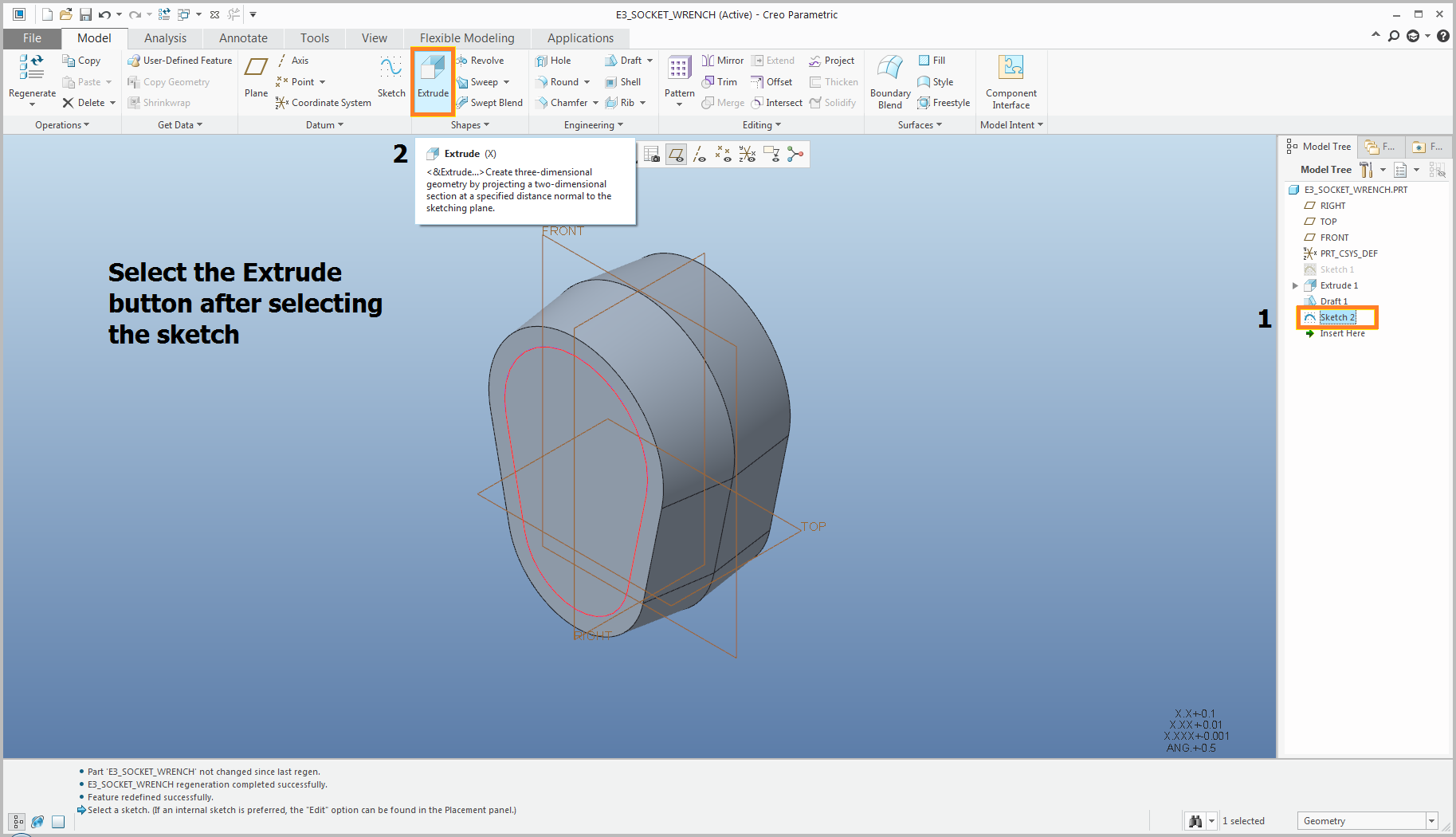 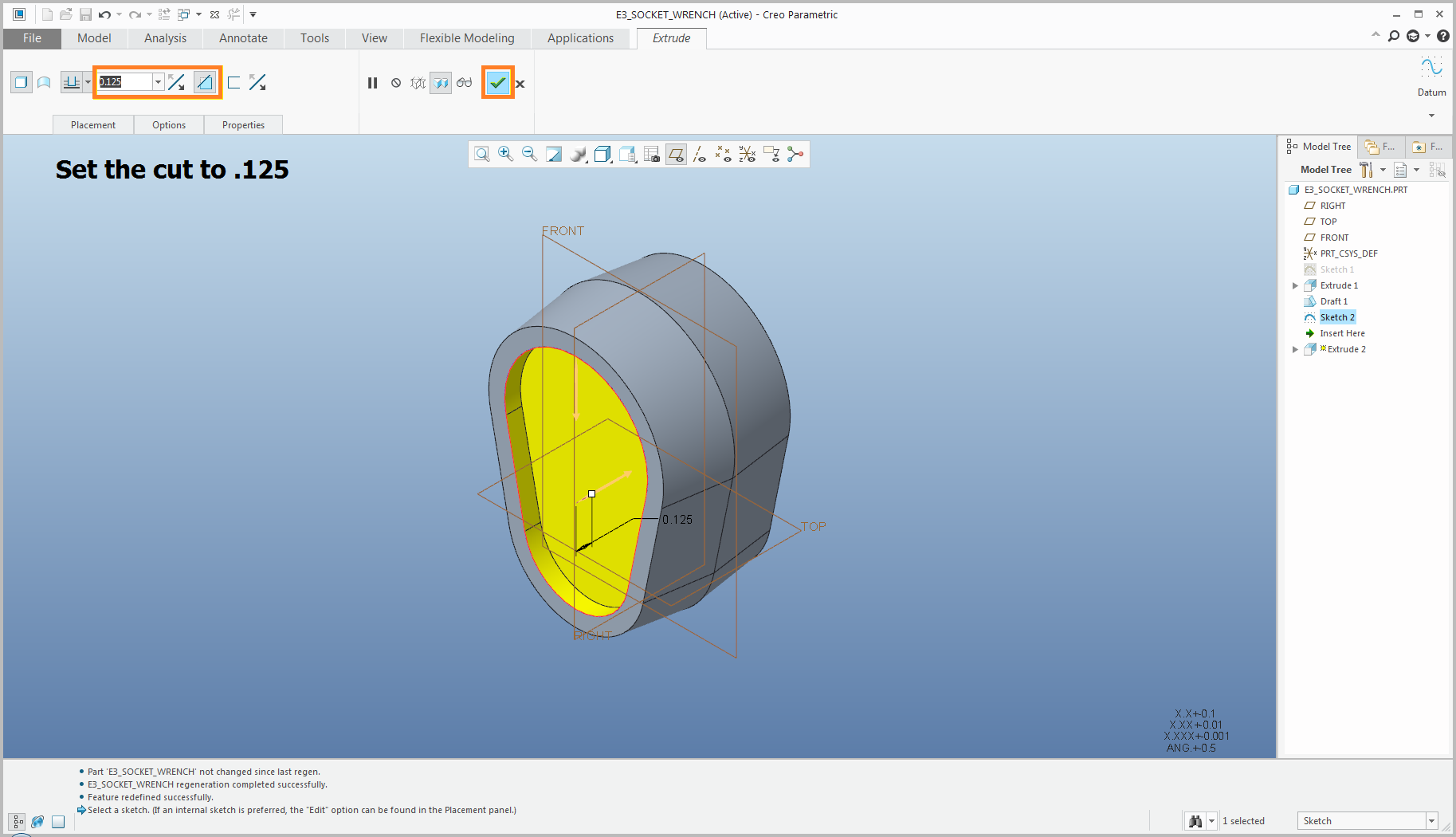 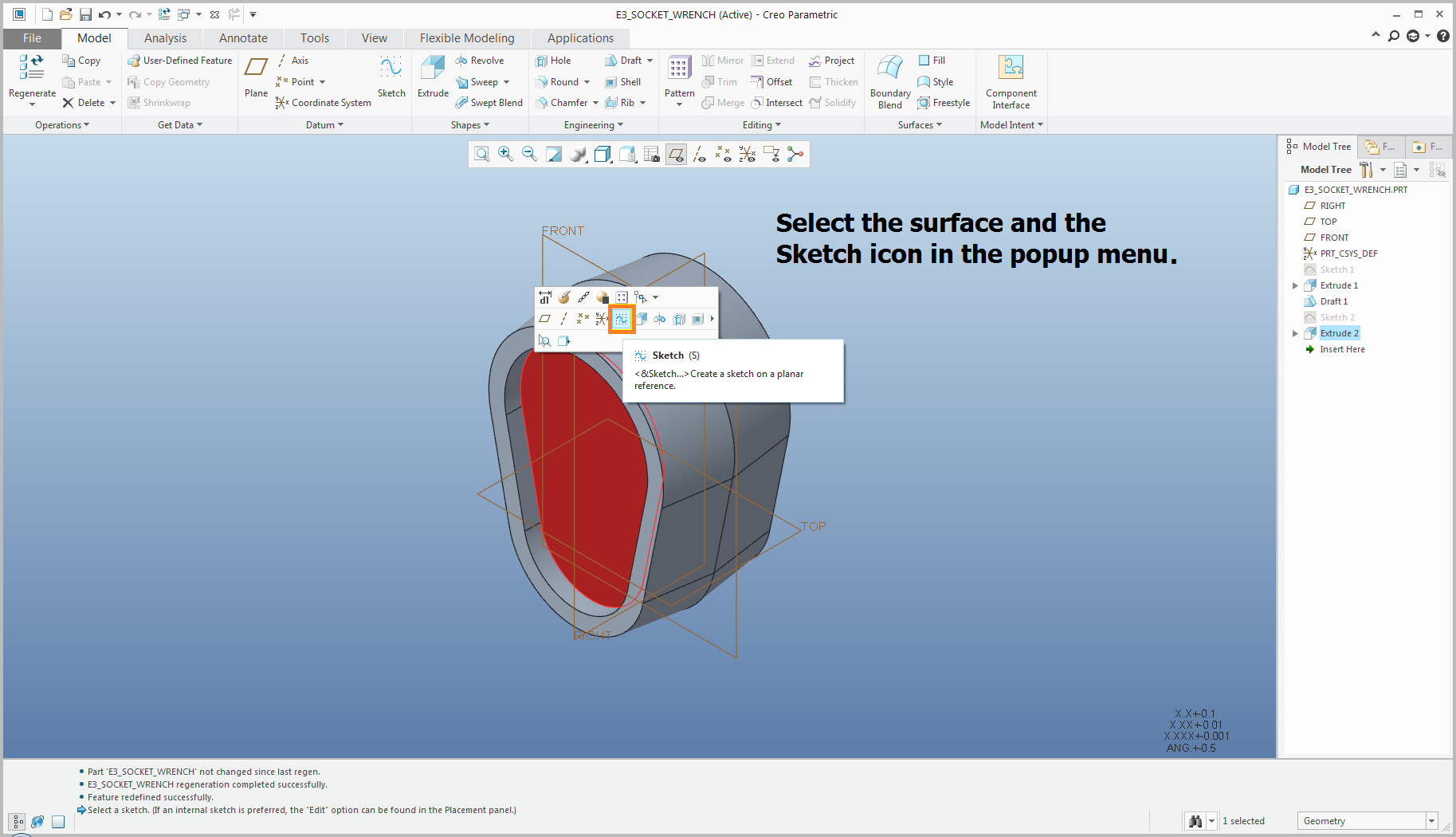 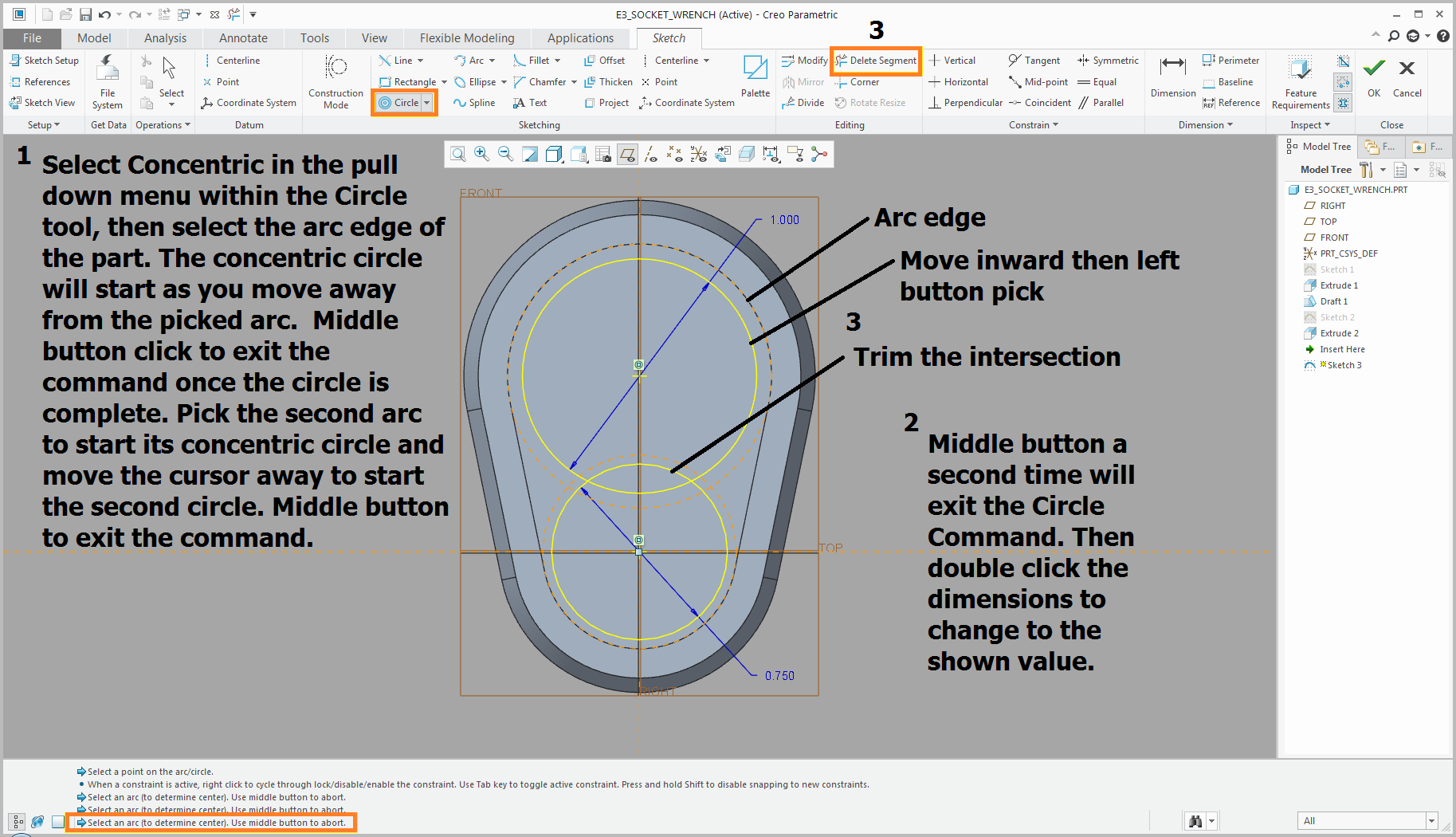 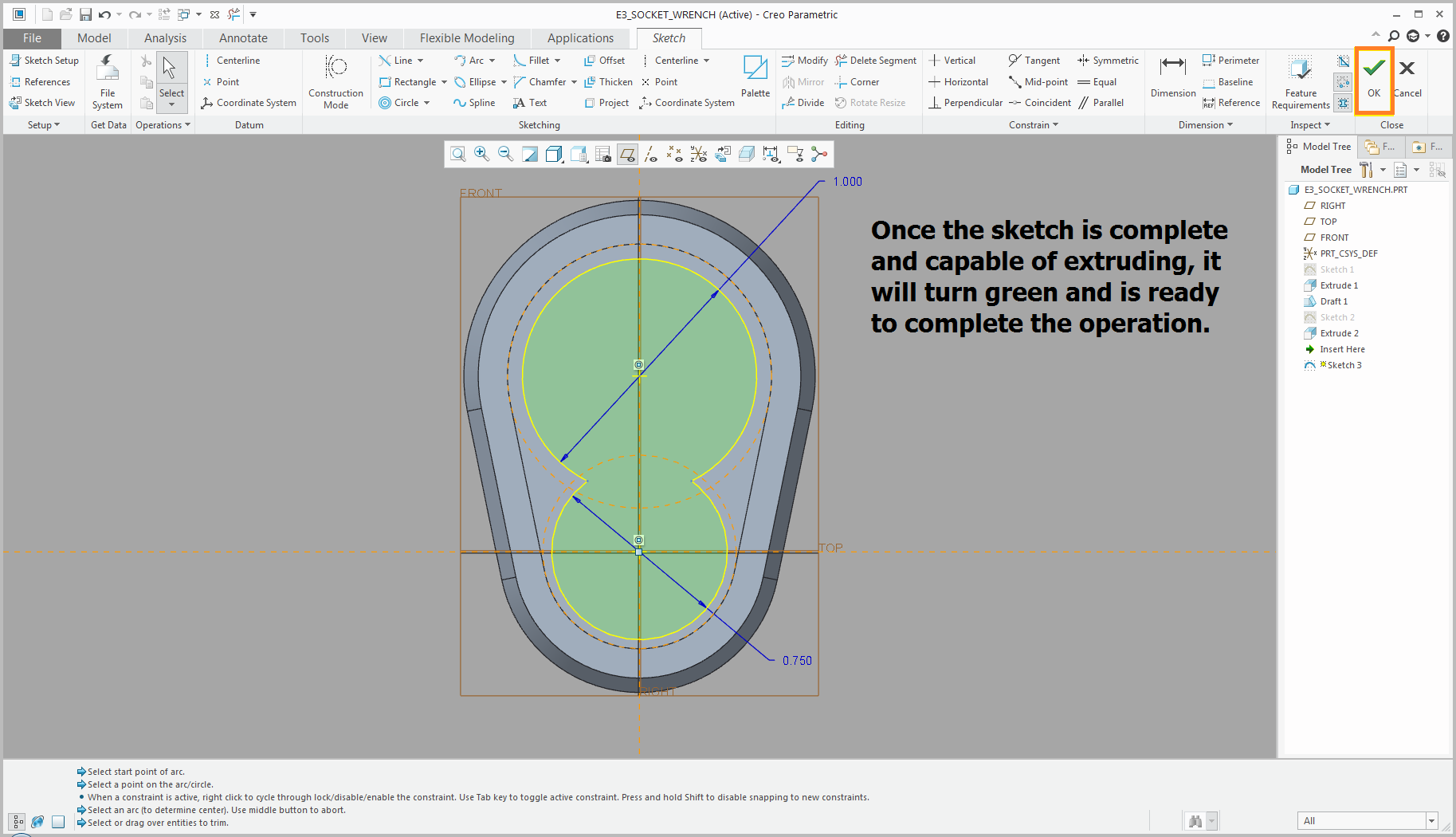 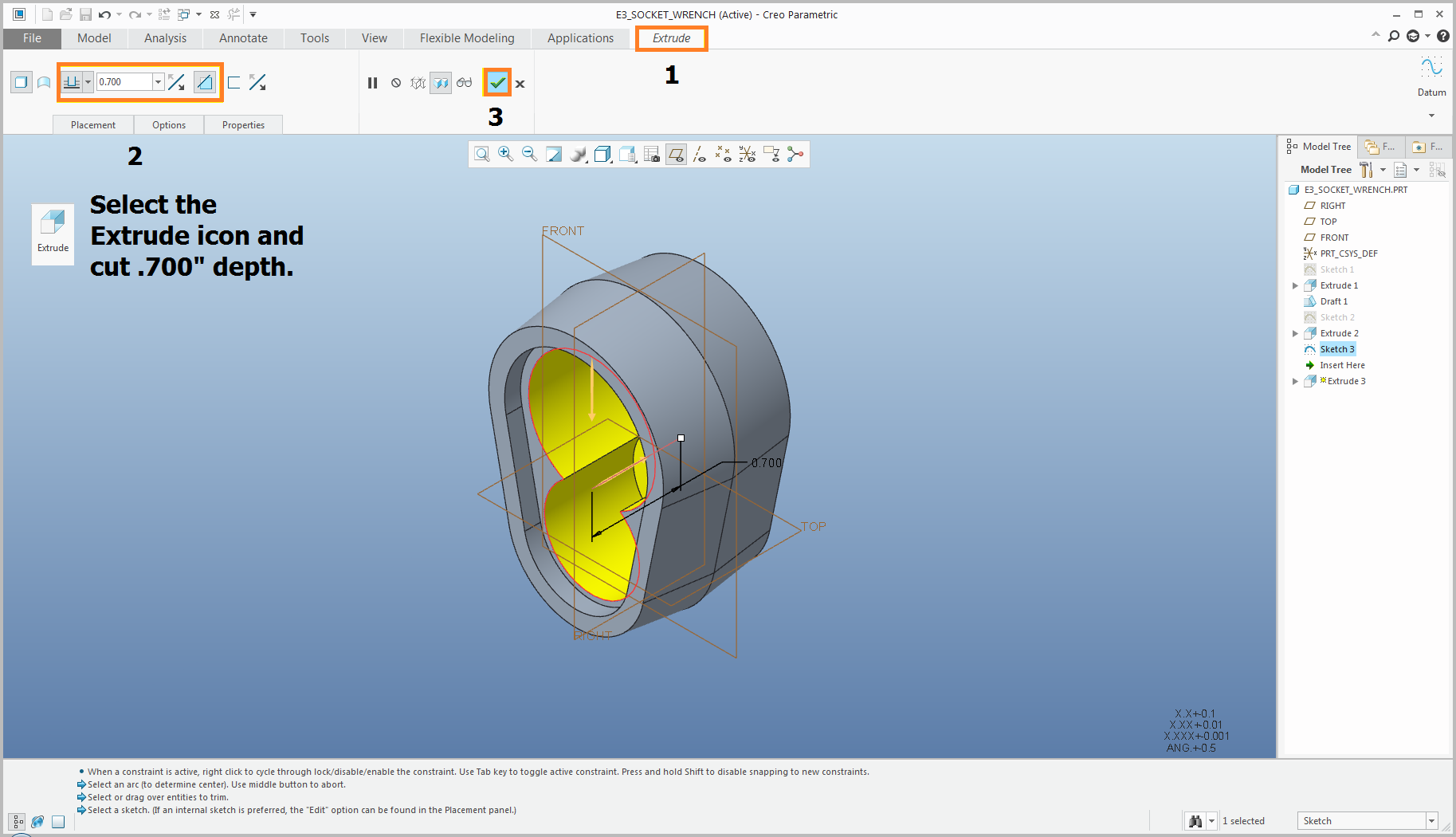 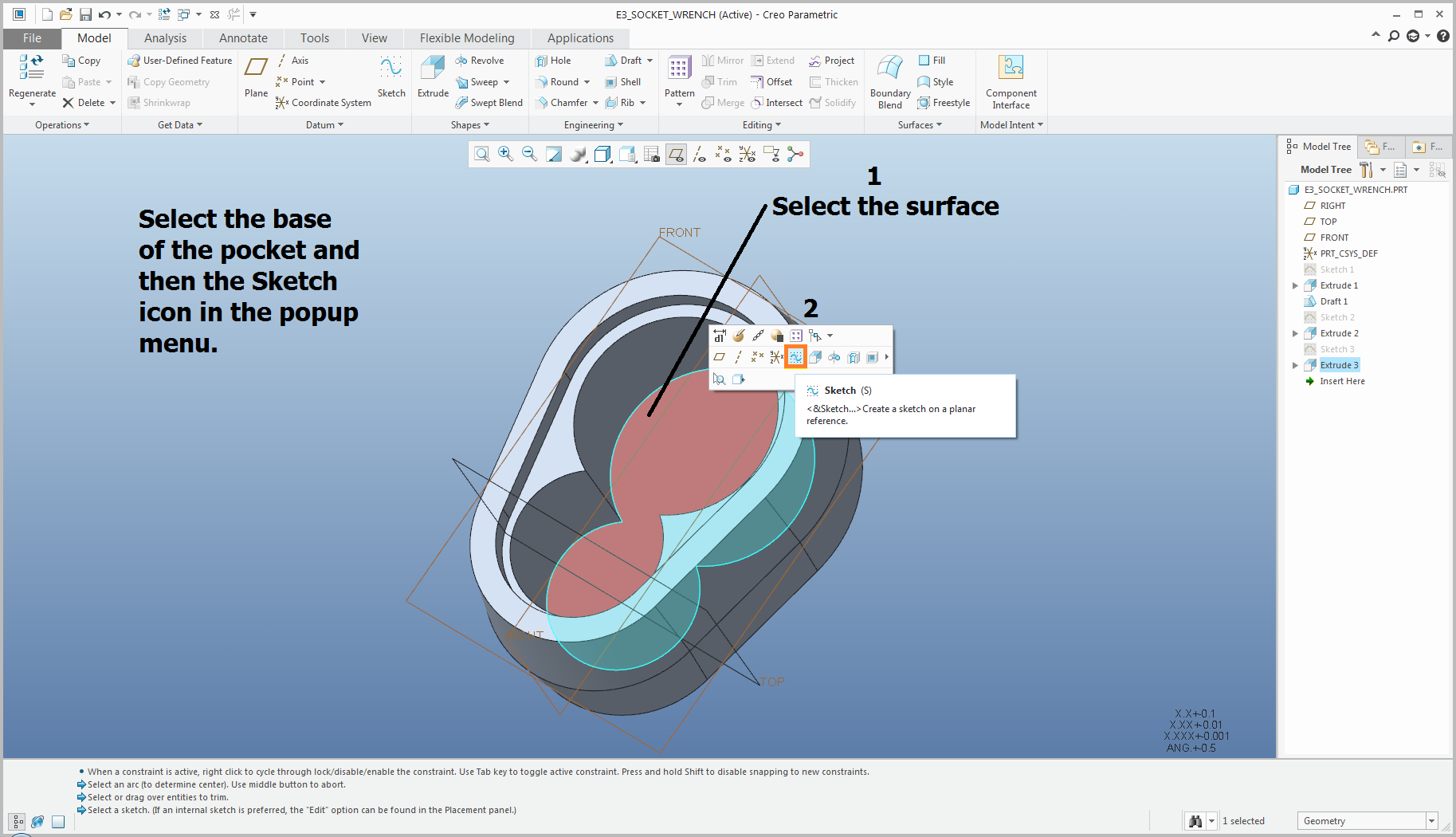 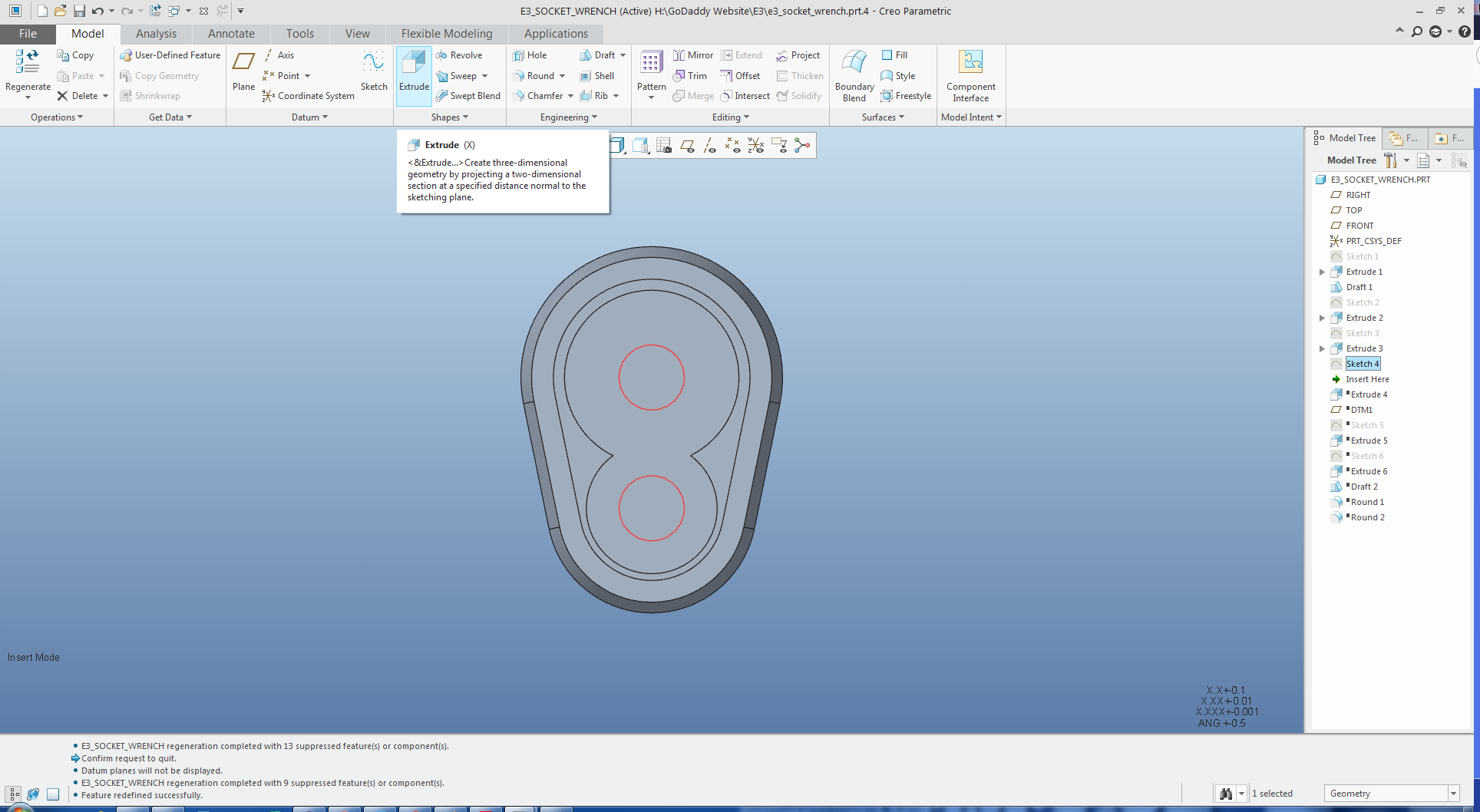 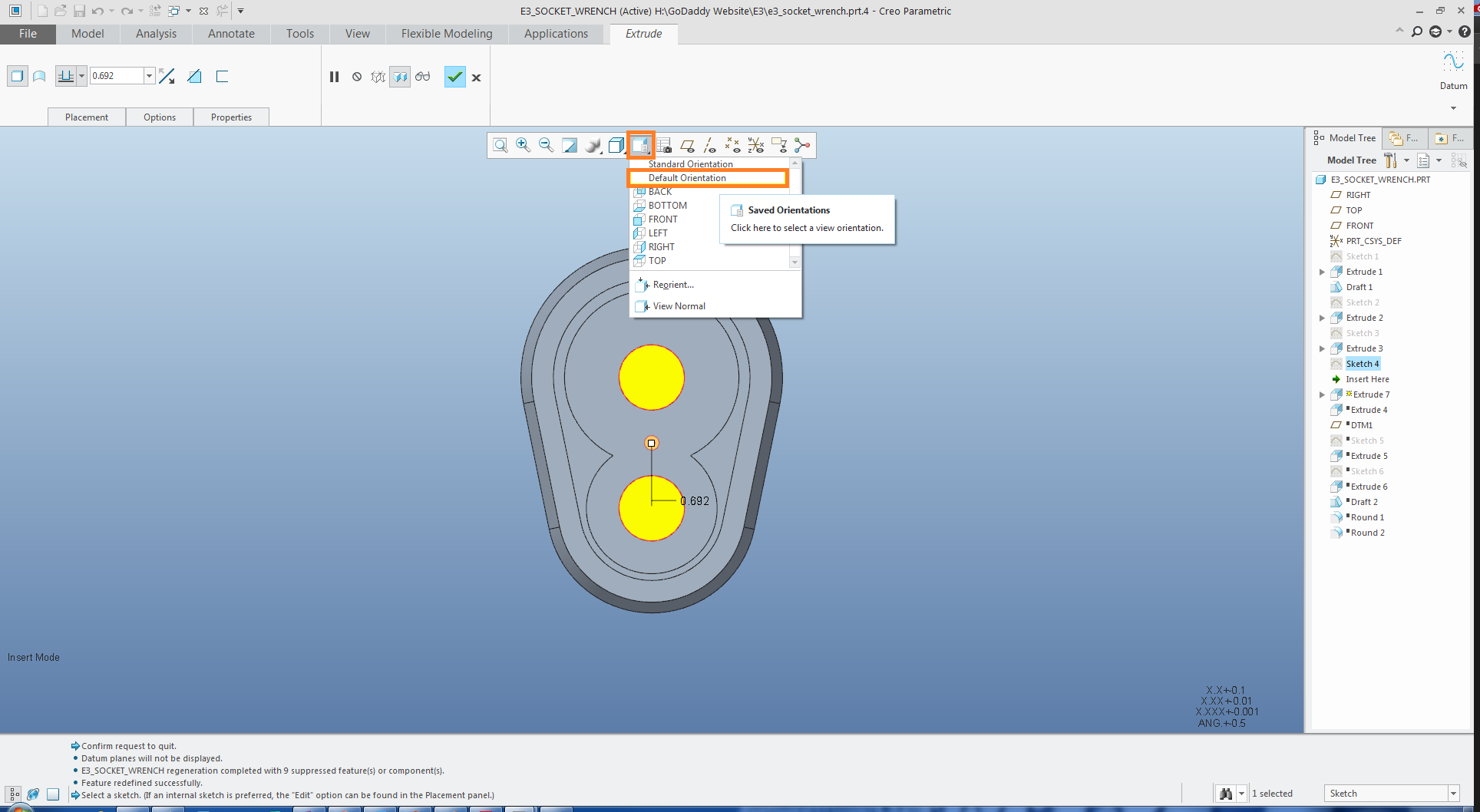 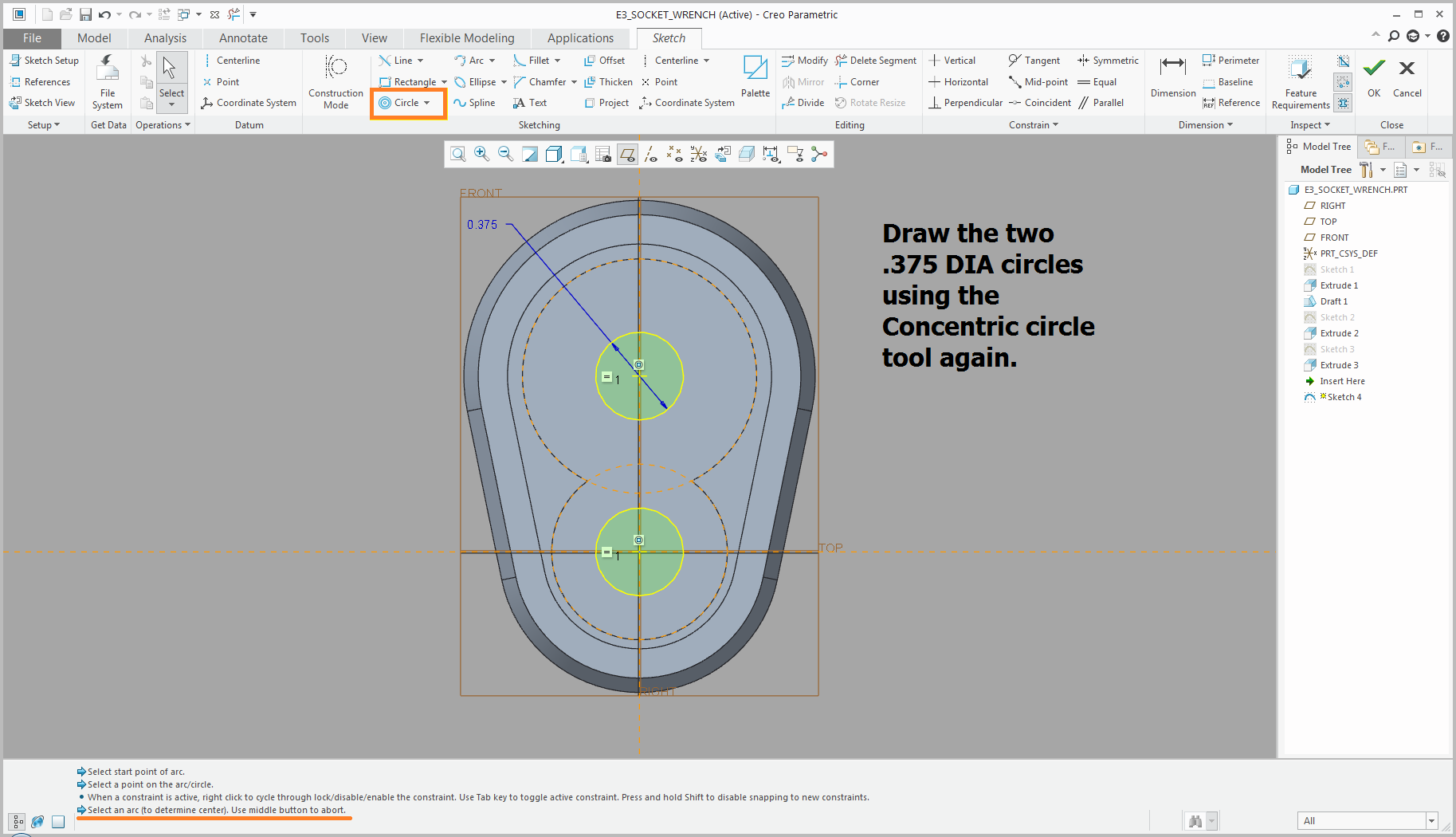 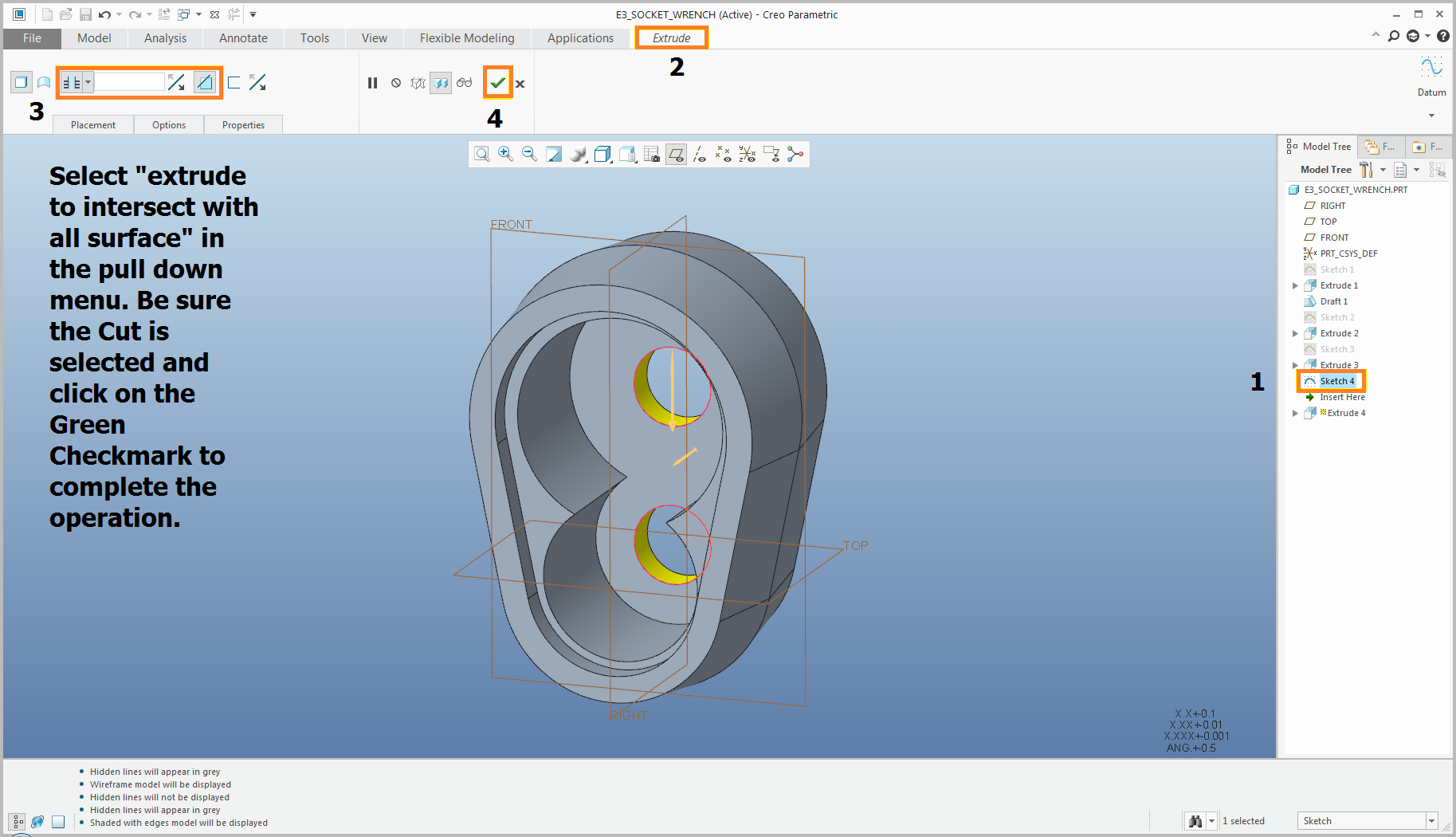 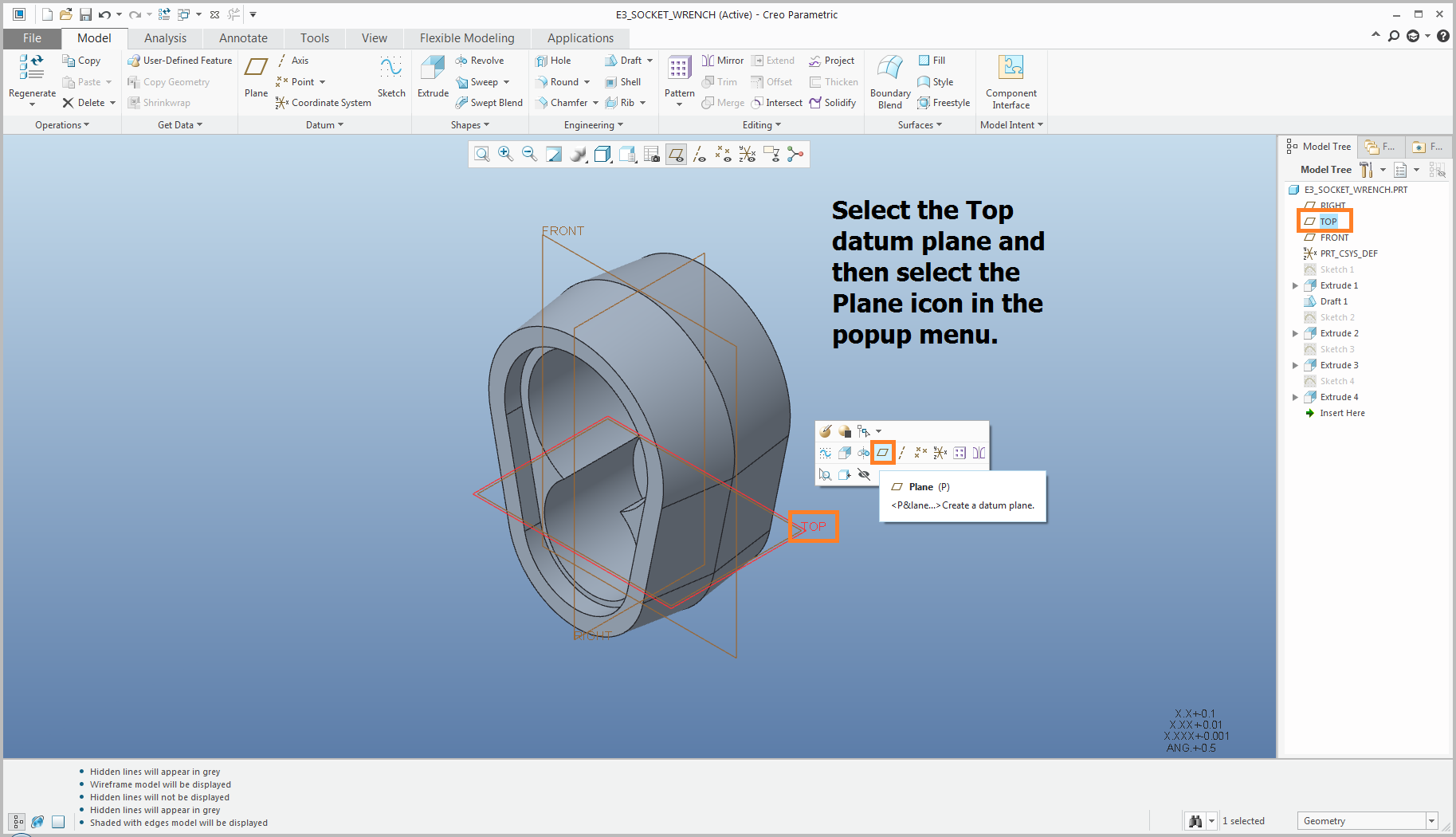 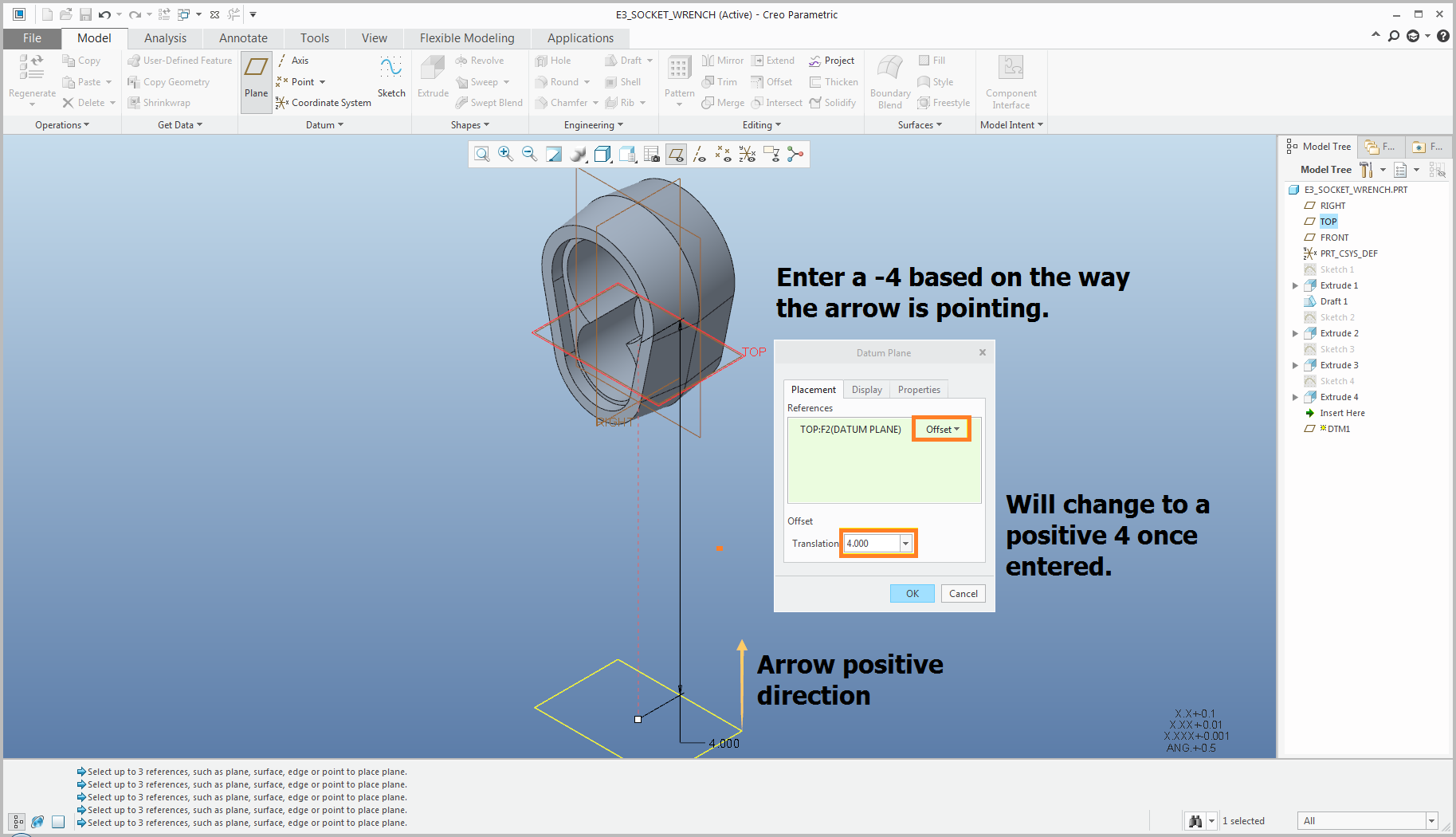 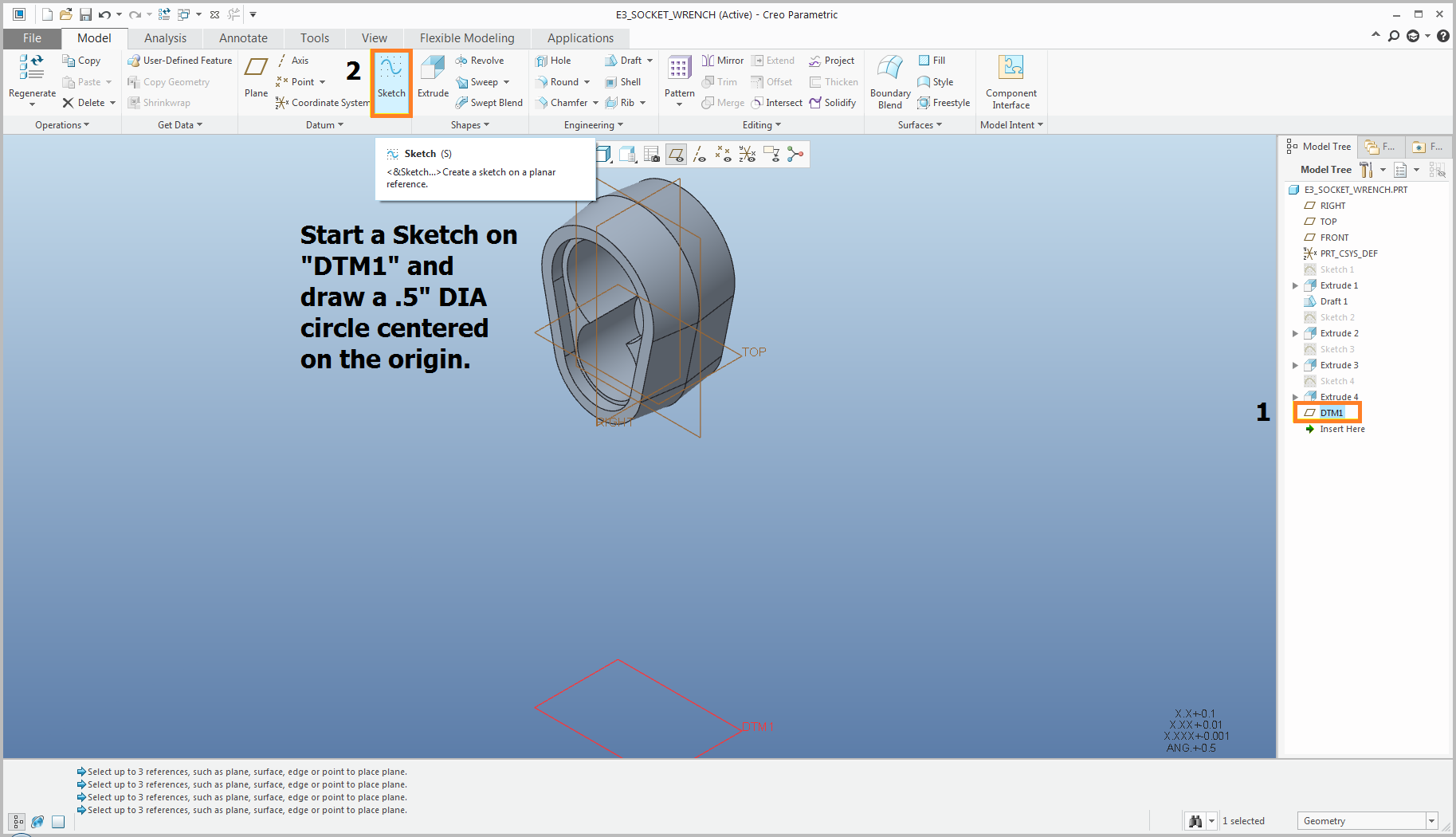 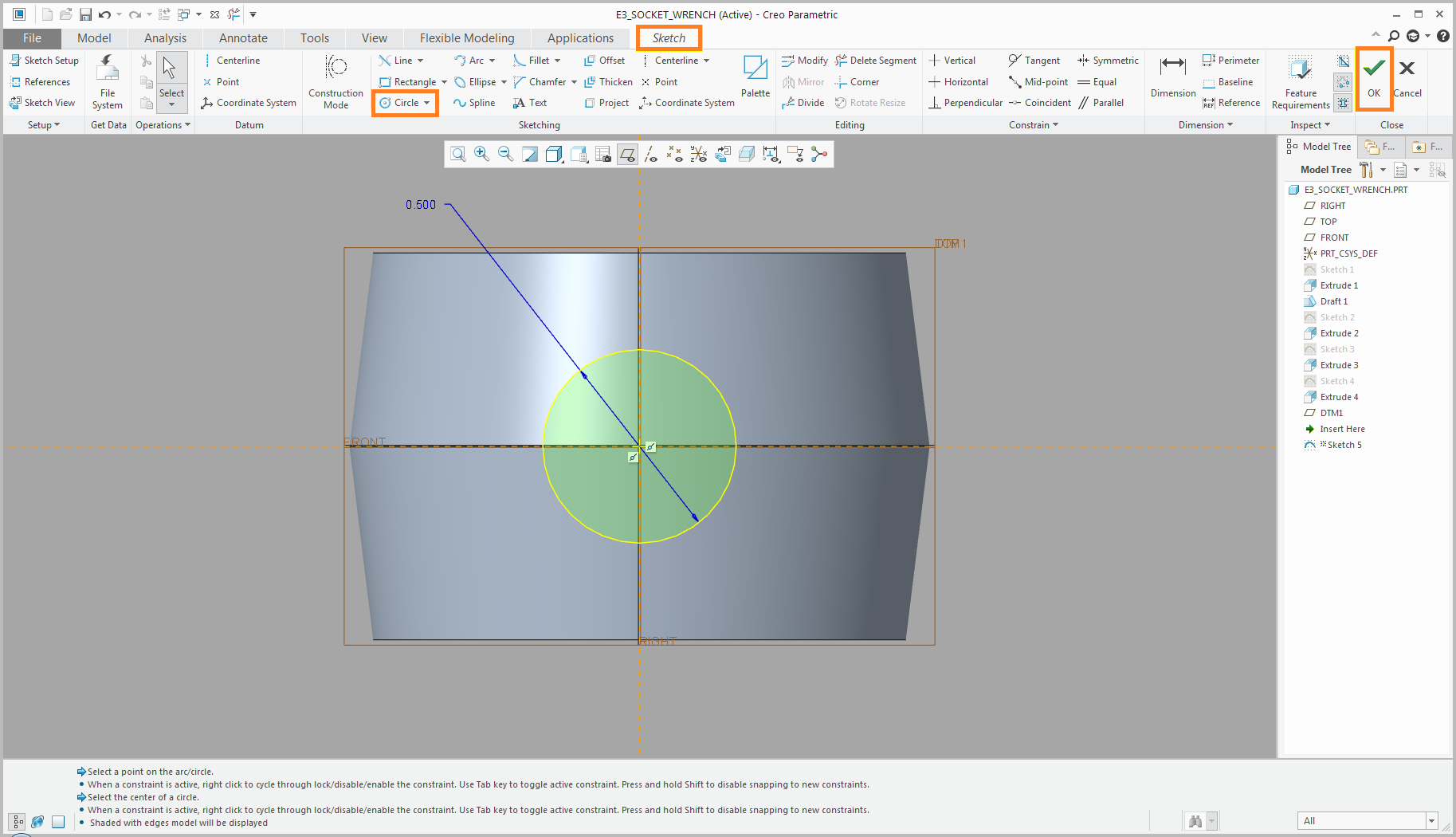 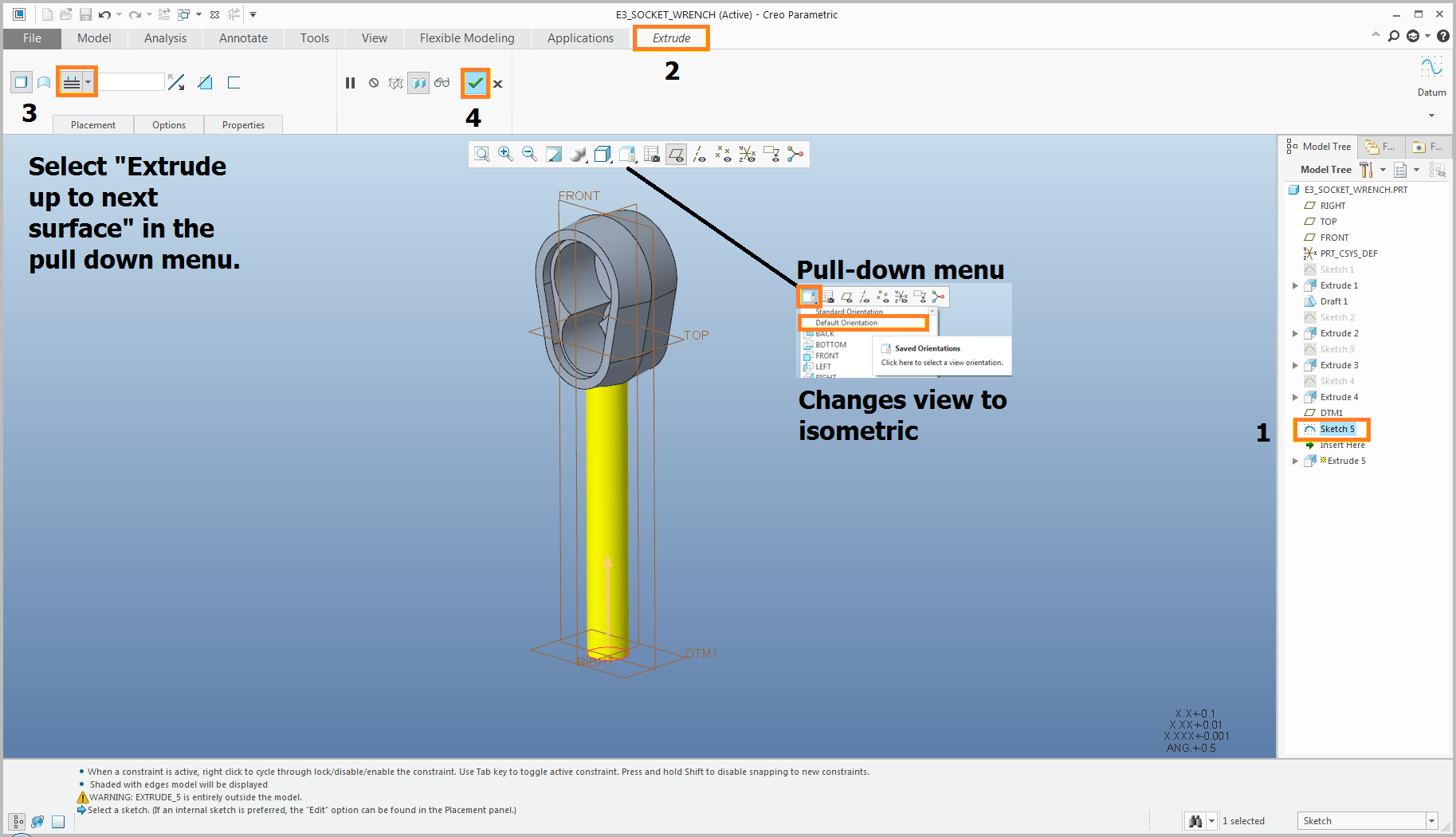 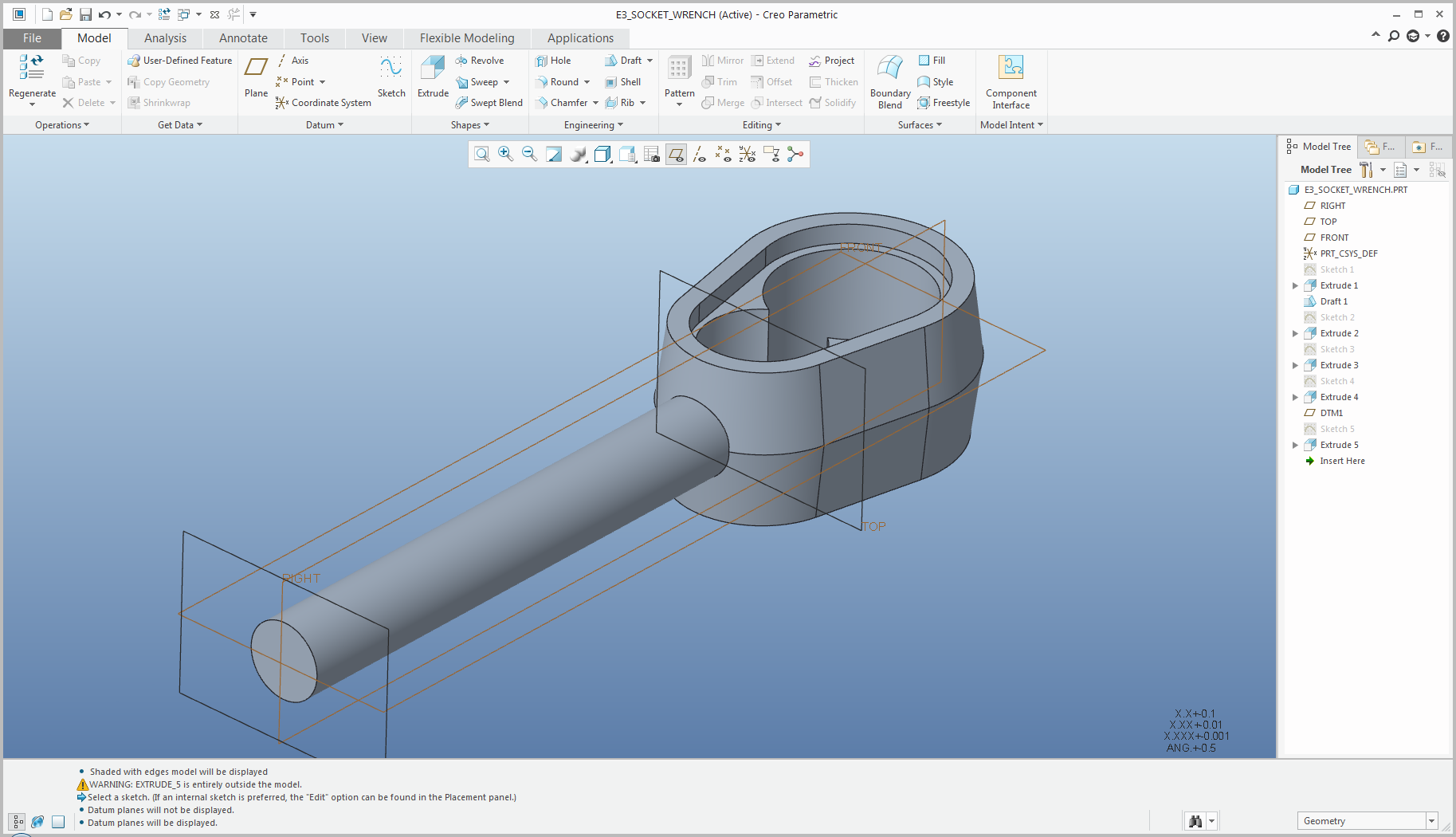 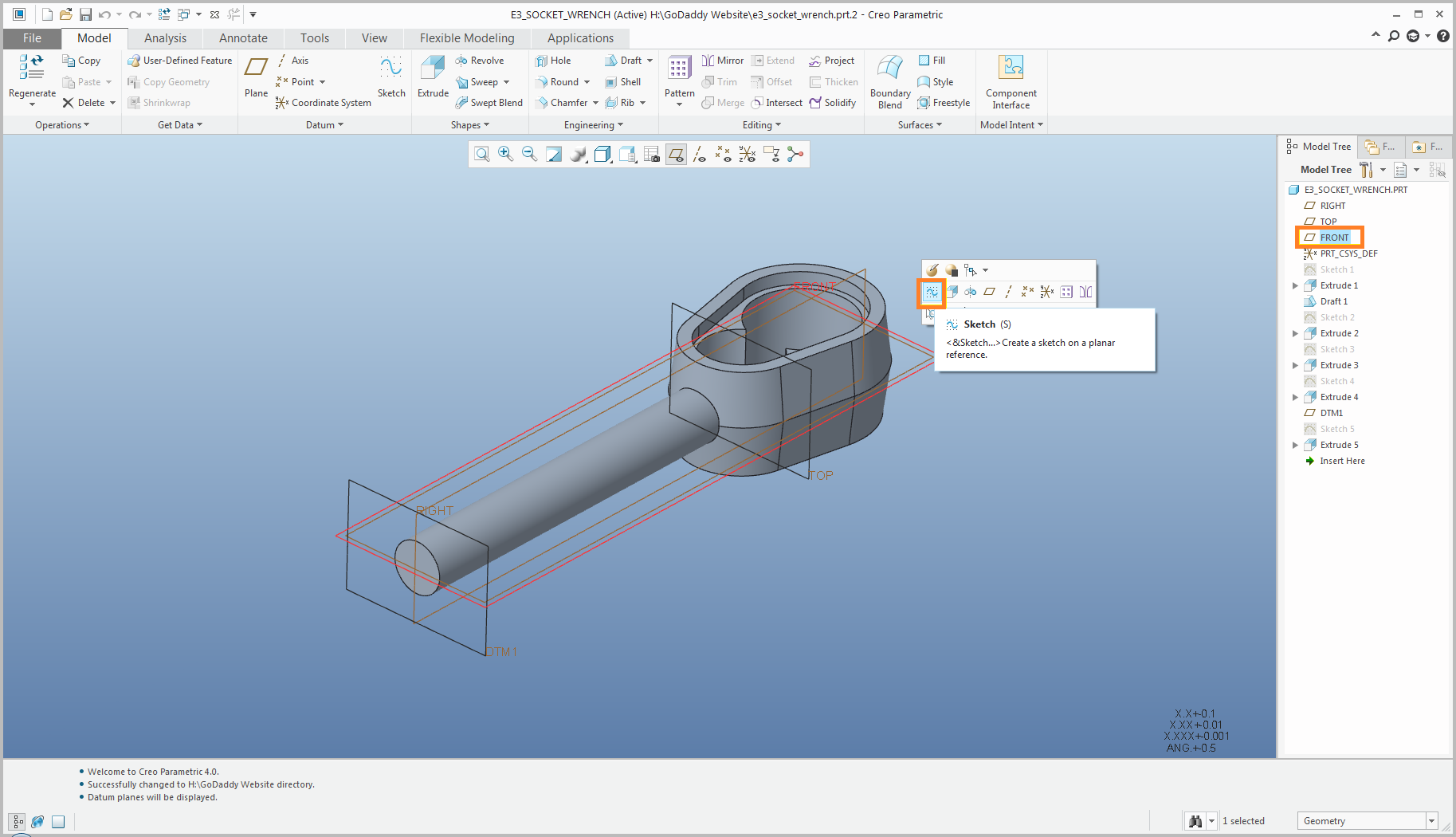 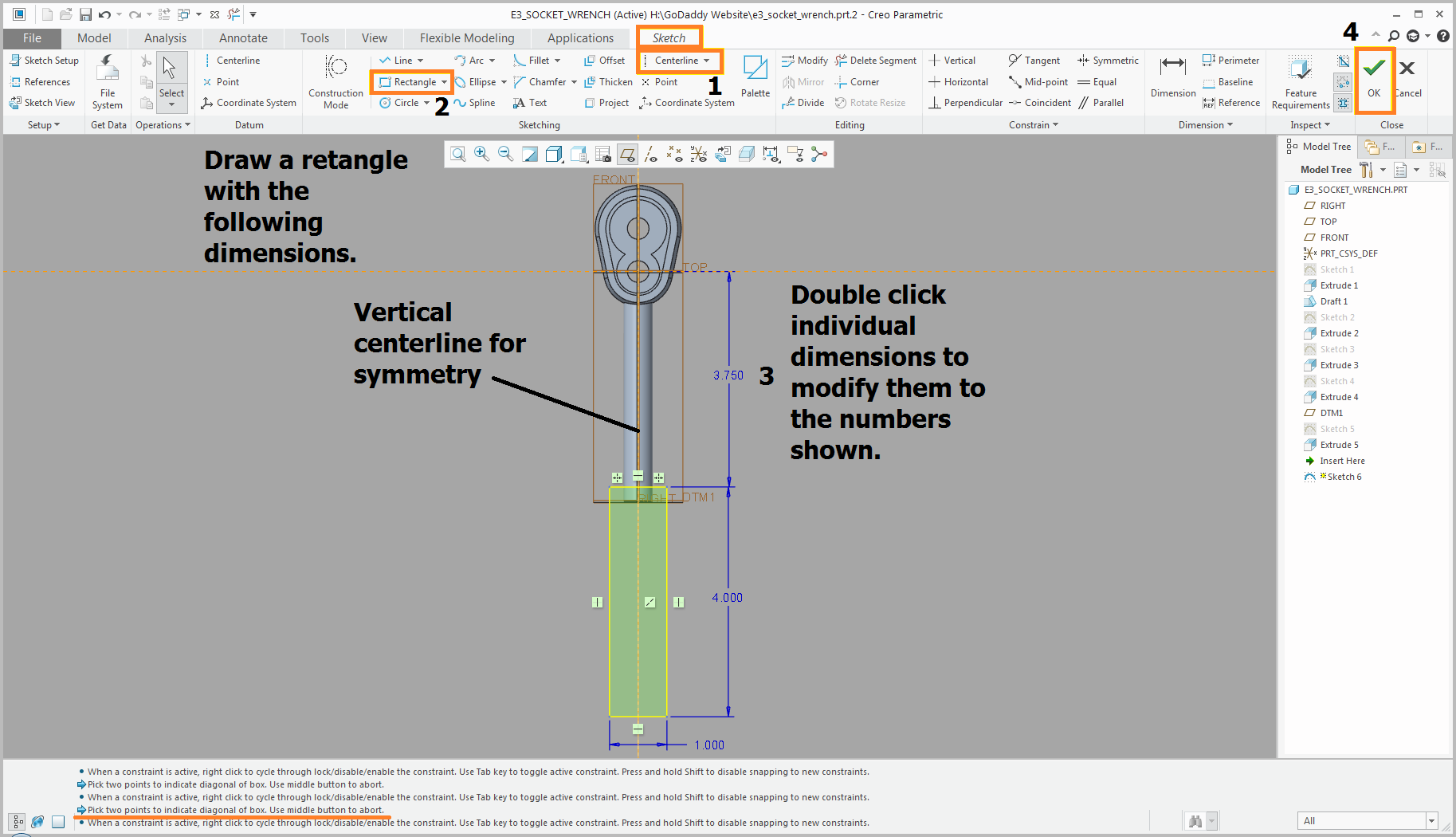 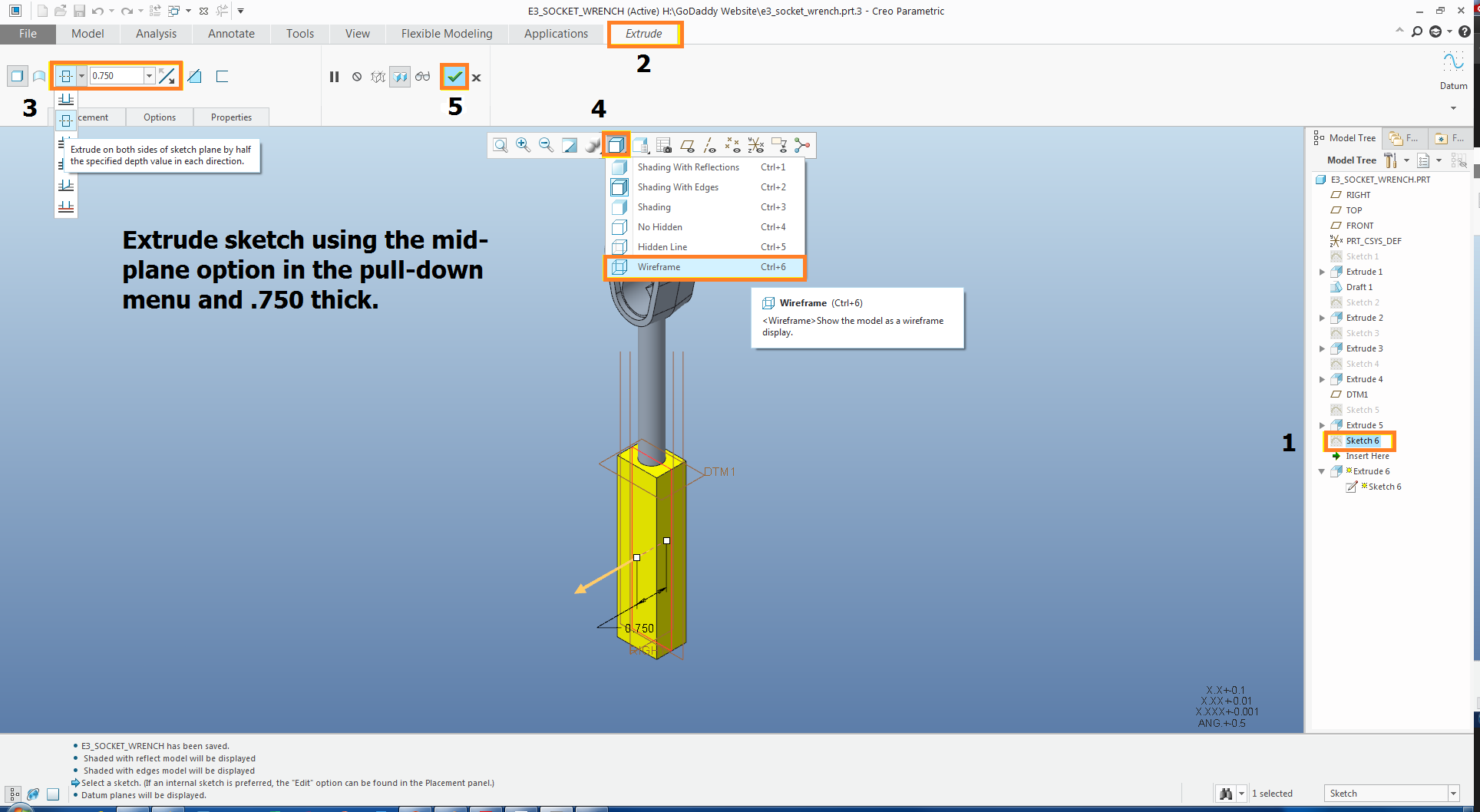 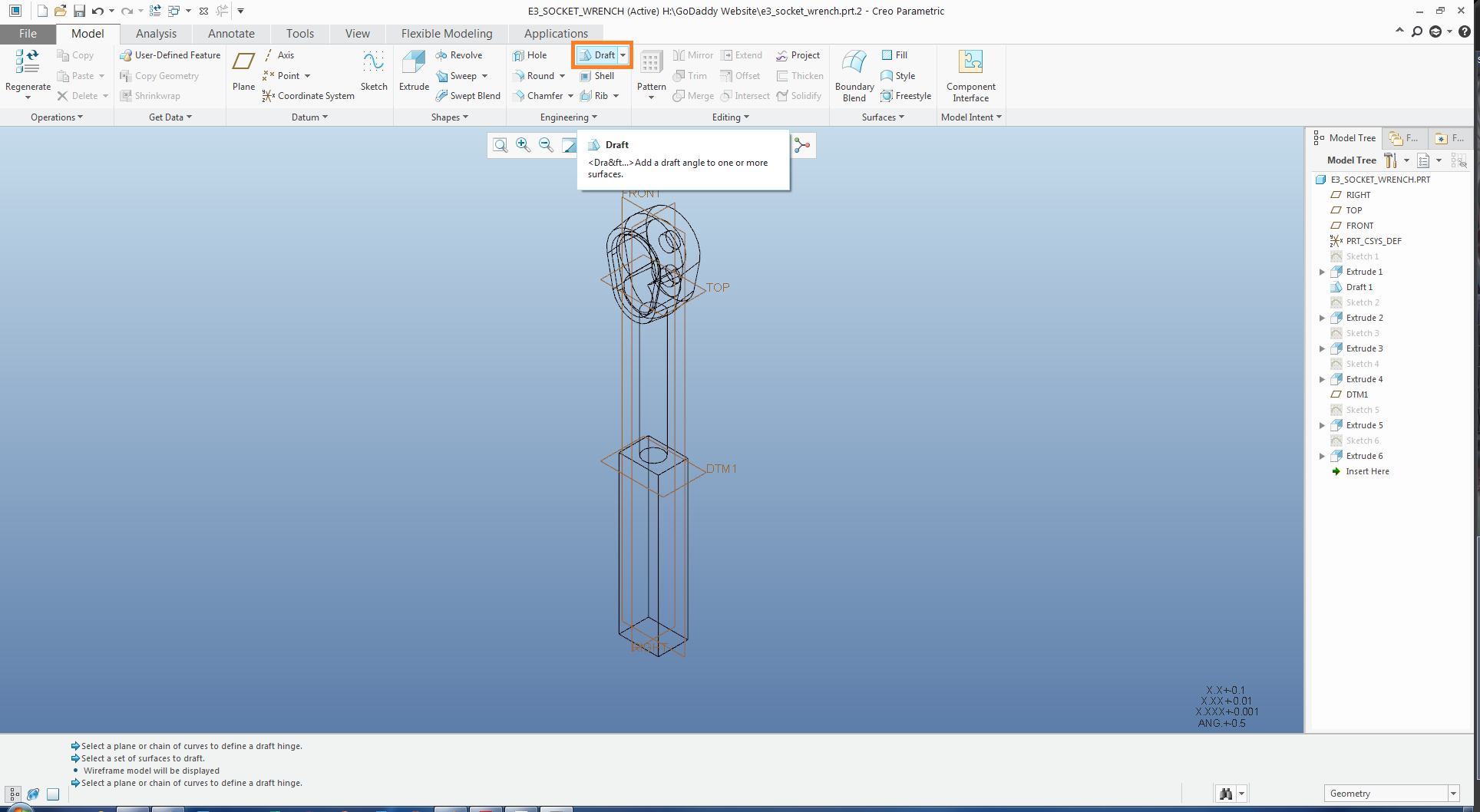 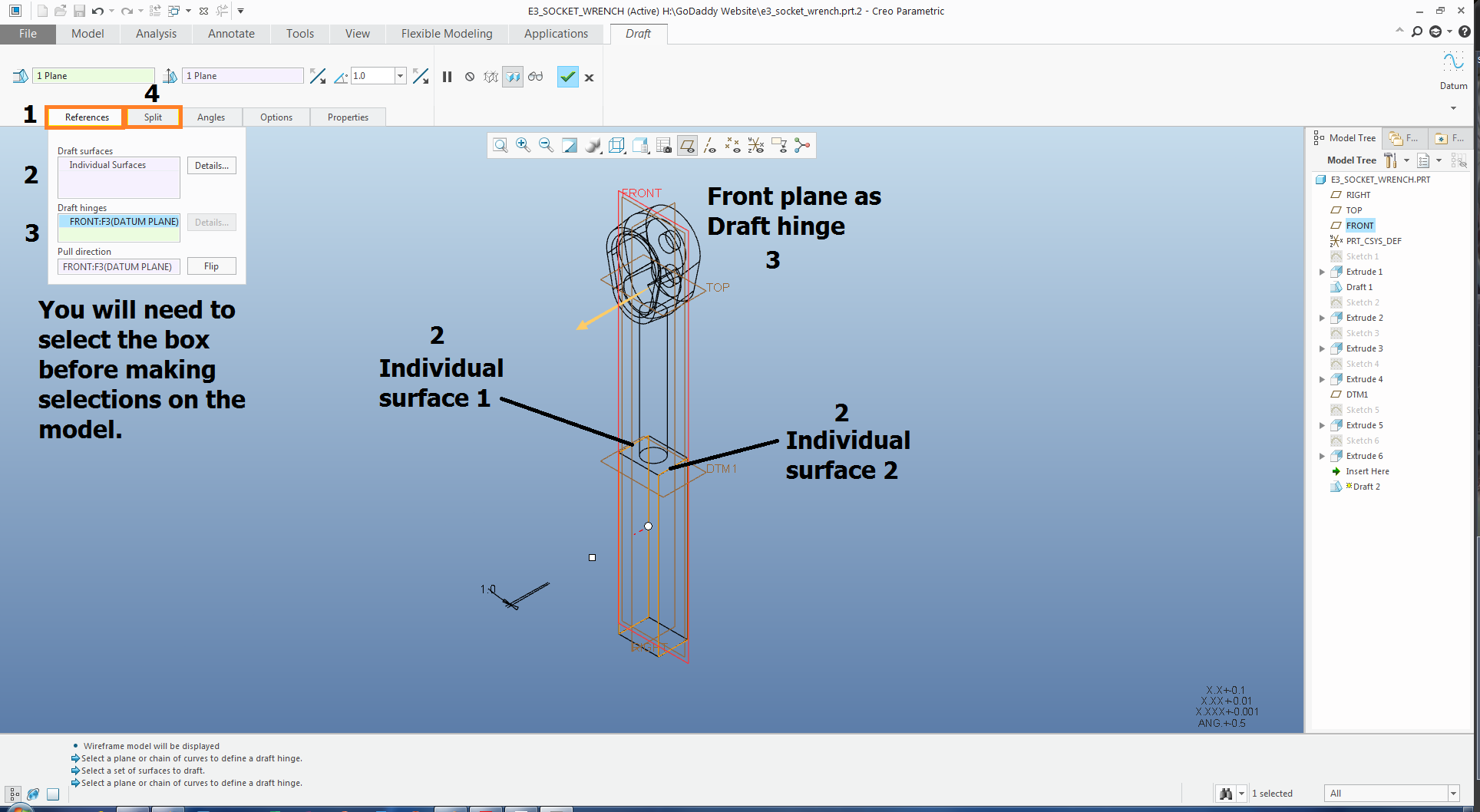 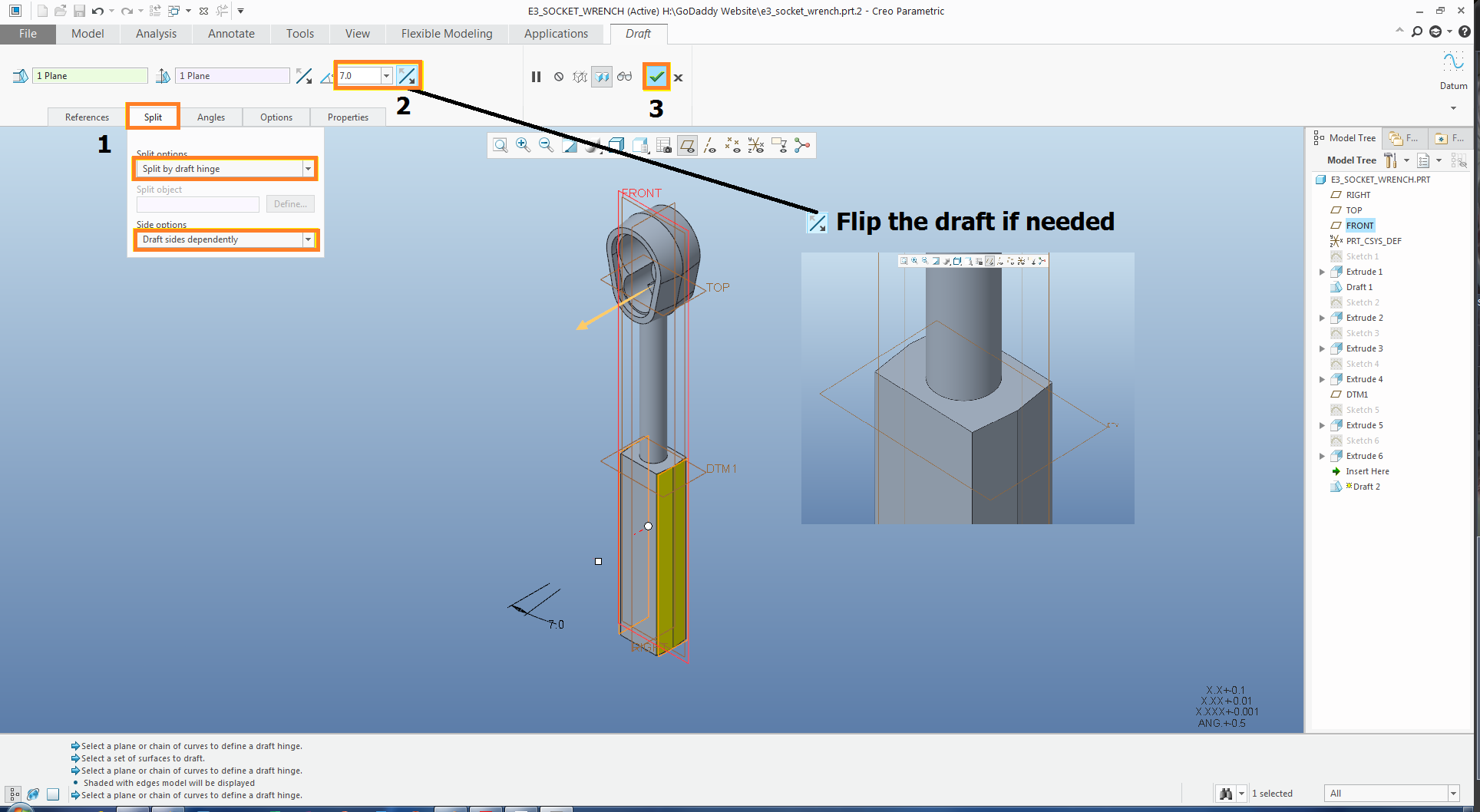 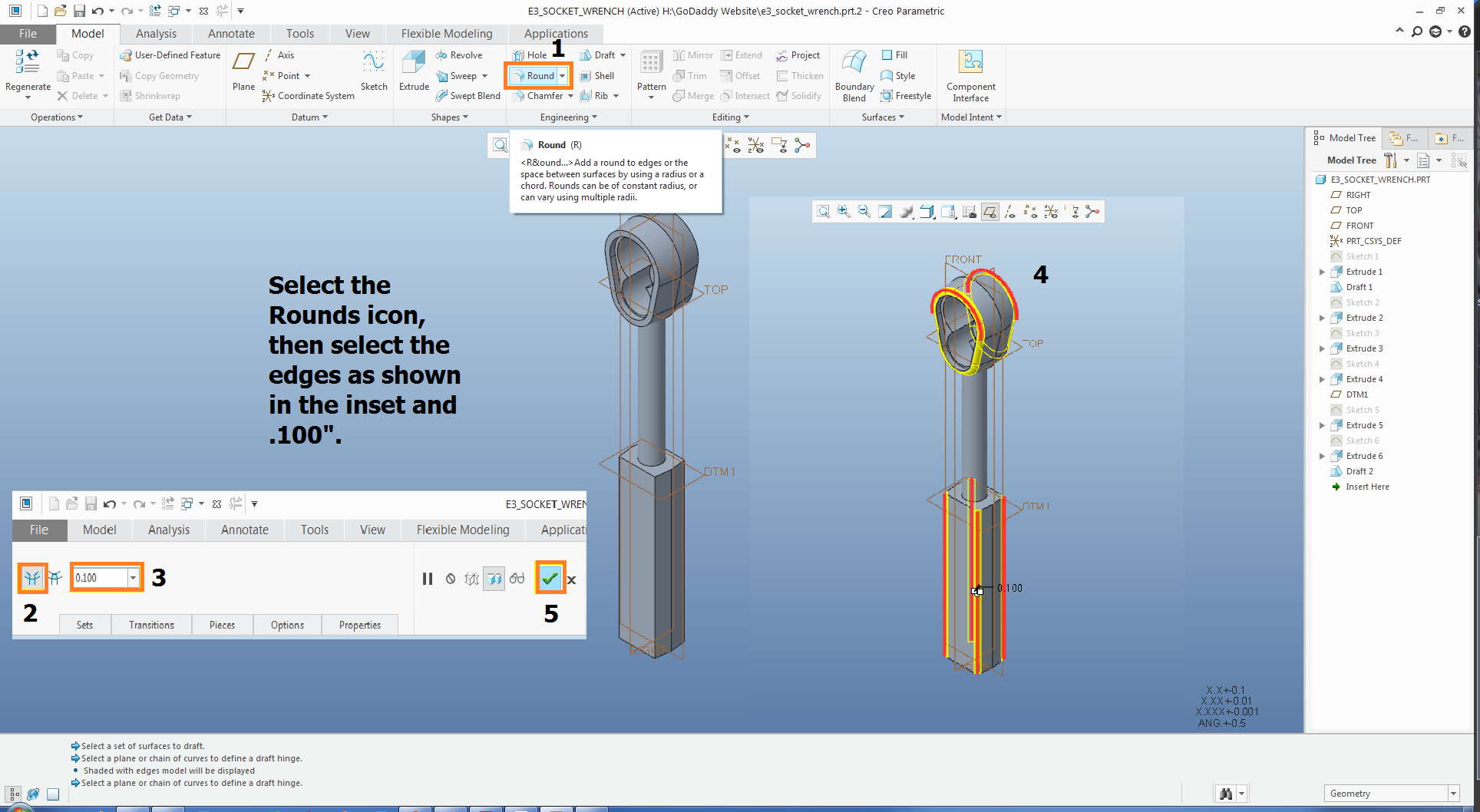 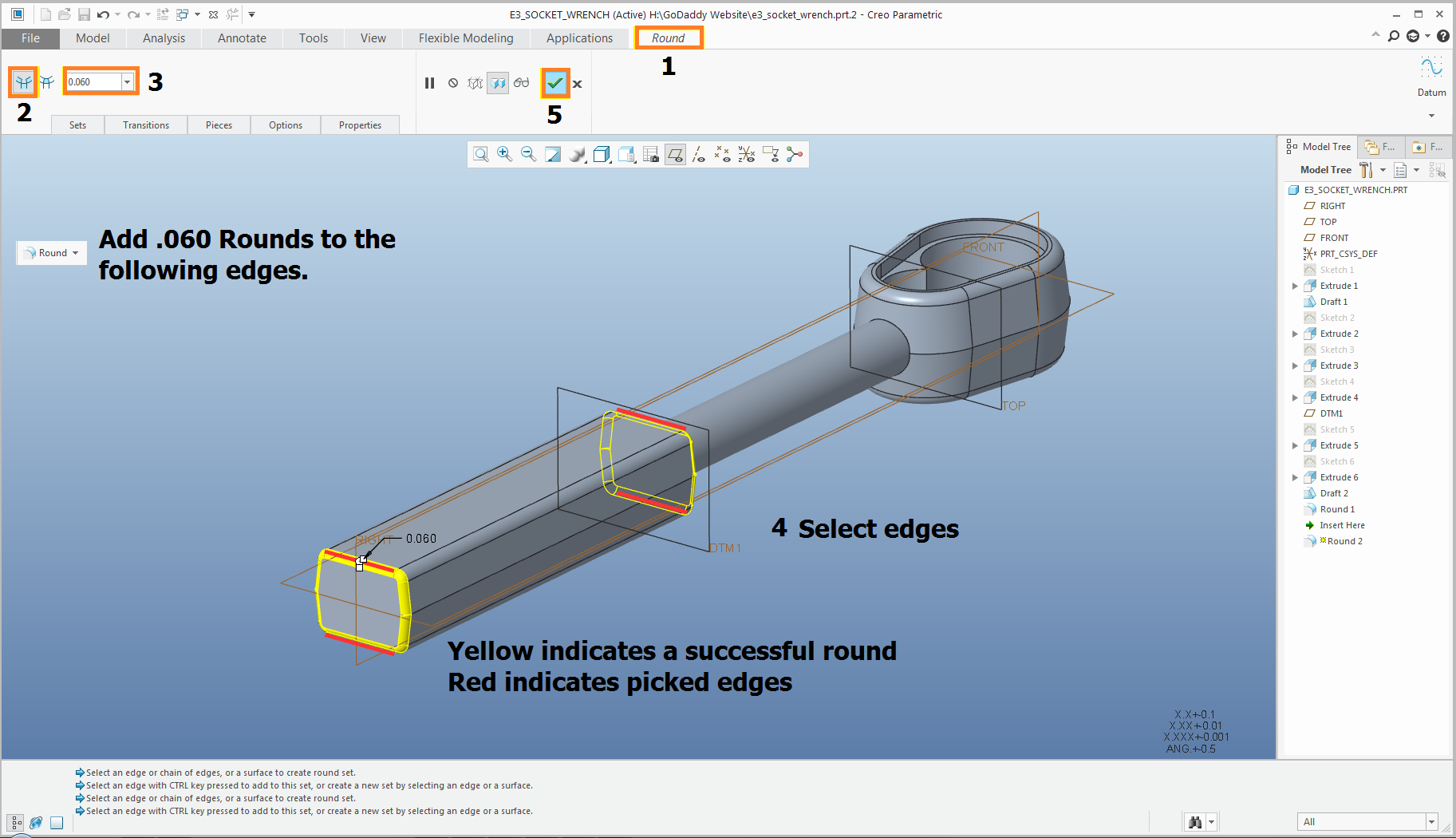 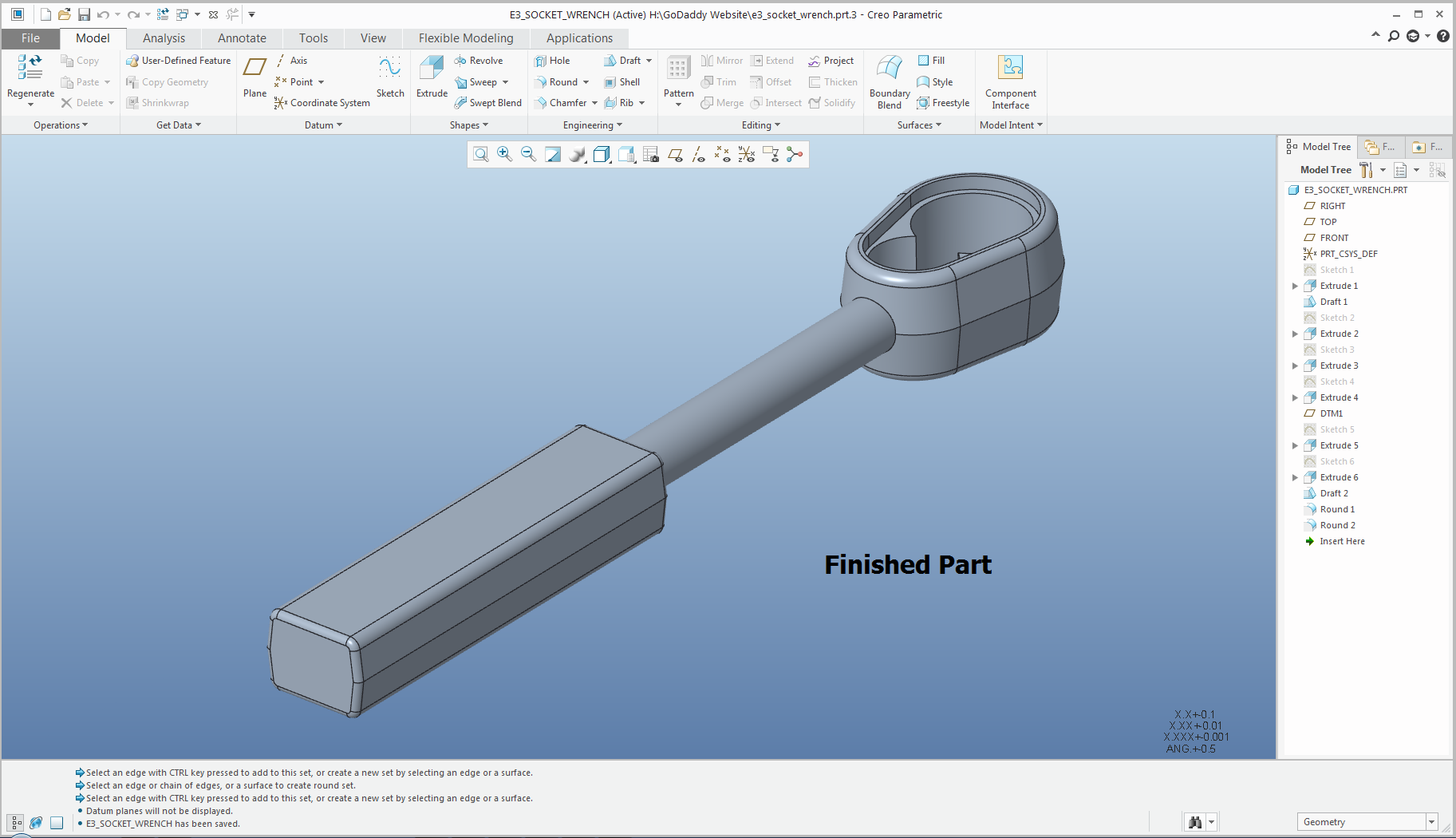 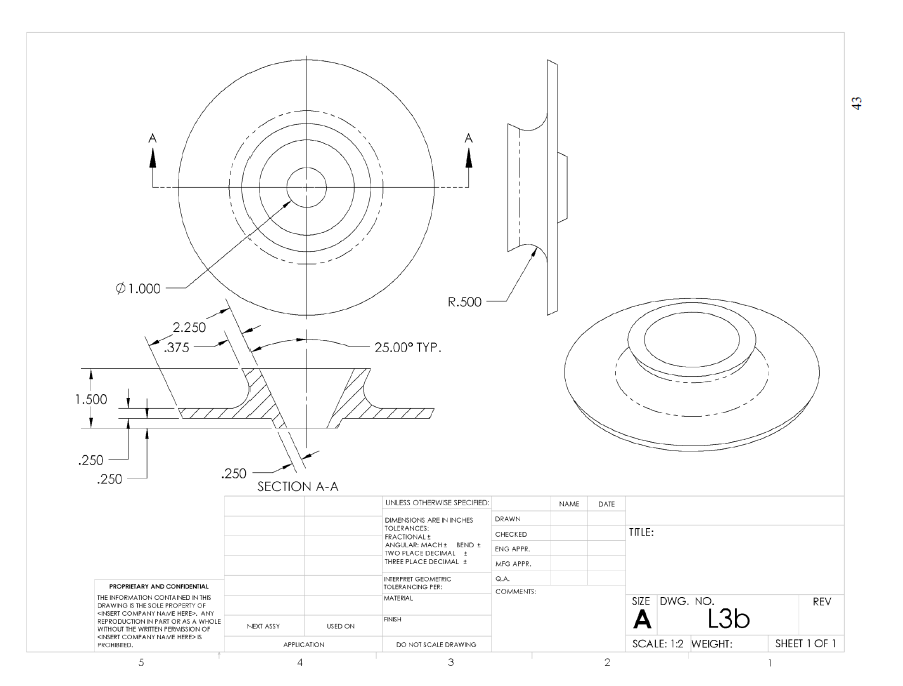 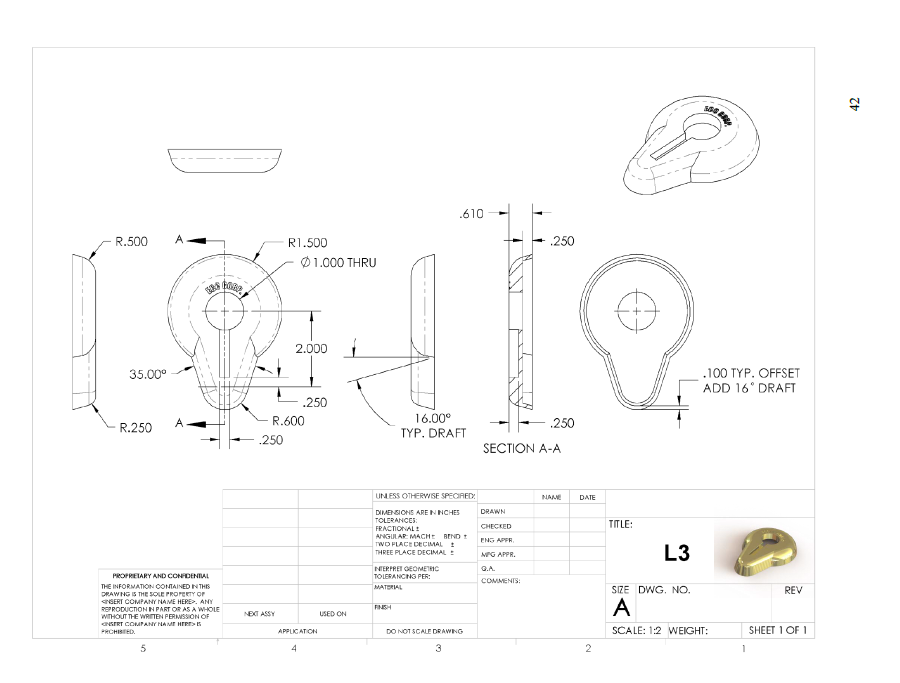 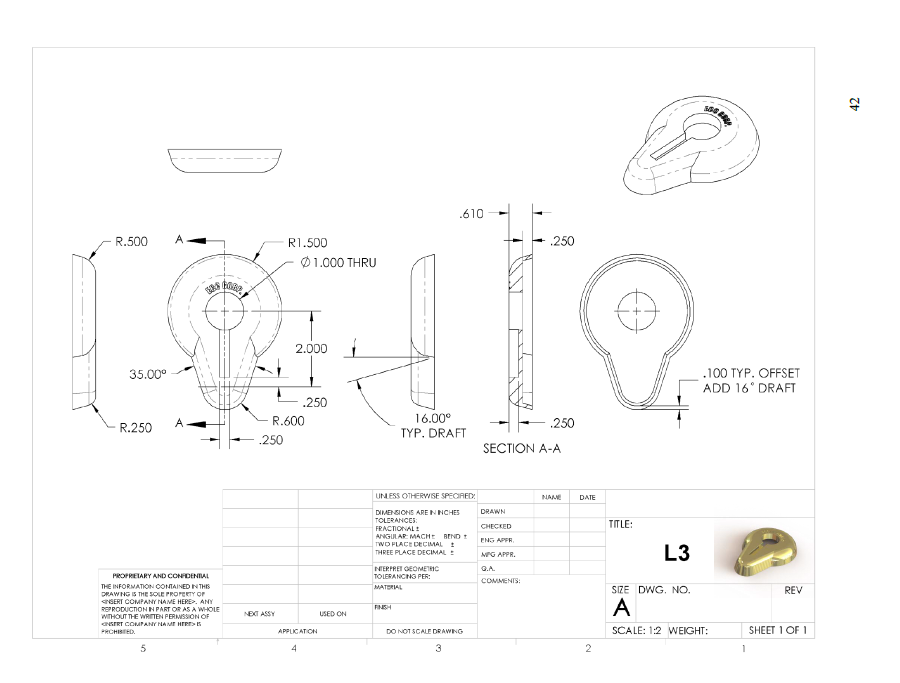